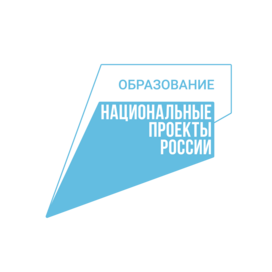 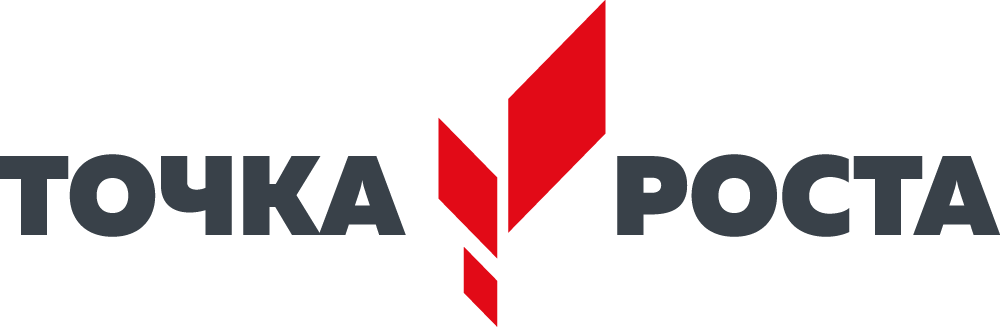 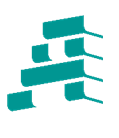 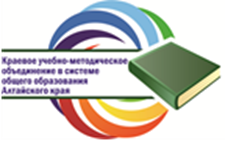 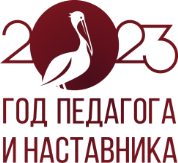 Презентация цифрового оборудования, поступившего в центры «Точка роста – 2023»
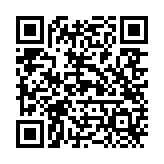 12 октября 2023 г.
форма для регистрации
и отзывов о мероприятии
Горбатова Ольга Николаевна, кандидат педагогических наук, заведующий кафедрой естественно-научного образования КАУ ДПО «АИРО имени А.М. Топорова», руководитель отделения по естественнонаучным дисциплинам краевого УМО
https://forms.yandex.ru/cloud/6507fe1aeb6146f441f2aff3/
Цель: осуществление методической поддержки в части использования цифровых лабораторий в учебном процессе, создание условий для начала осуществления профессиональных связей между центрами «Точка роста» и организациями, входящими в инновационную инфраструктуру НП «Образование»
Вопросы к семинару
Подключение и работа датчиков
Как работать с осциллографом (ЛЦИ-16)
Использование оборудования по предмету 
Как пользоваться оборудованием, где можно брать материалы для подготовки к занятиям
Использование наборов по робототехнике
Работа с оборудованием, исследования, проектная деятельность
Установка программного обеспечения в ОС Линукс
Методические материалы
Кто осуществляет  обслуживание и ремонт  оборудования центра " Точка роста"
Разъяснения по качеству наборов ОГЭ по физике
Есть ли возможность использования цифрового оборудования на уроках технологии, которое получено для кабинетов физики, химии и биологии
Какие программы устанавливать для работы с электронным микроскопом
Сегодня на семинаре выступят:
Плешкова Ольга Александровна, заместитель директора КАУ ДПО «АИРО имени А.М. Топорова»
Гарипов Руслан Рашитович, ПО «Зарница», заместитель генерального директора. 
Токарев Дмитрий Николаевич, руководитель направления «Цифровые лаборатории», главный инженер-разработчик ПО «Зарница».
Деменев Андрей Тимофеевич, начальник отдела по информатизации КАУ ДПО «АИРО имени А.М. Топорова».
Горбатова Ольга Николаевна, заведующий кафедрой естественно-научного образования КАУ ДПО «АИРО имени А.М. Топорова».
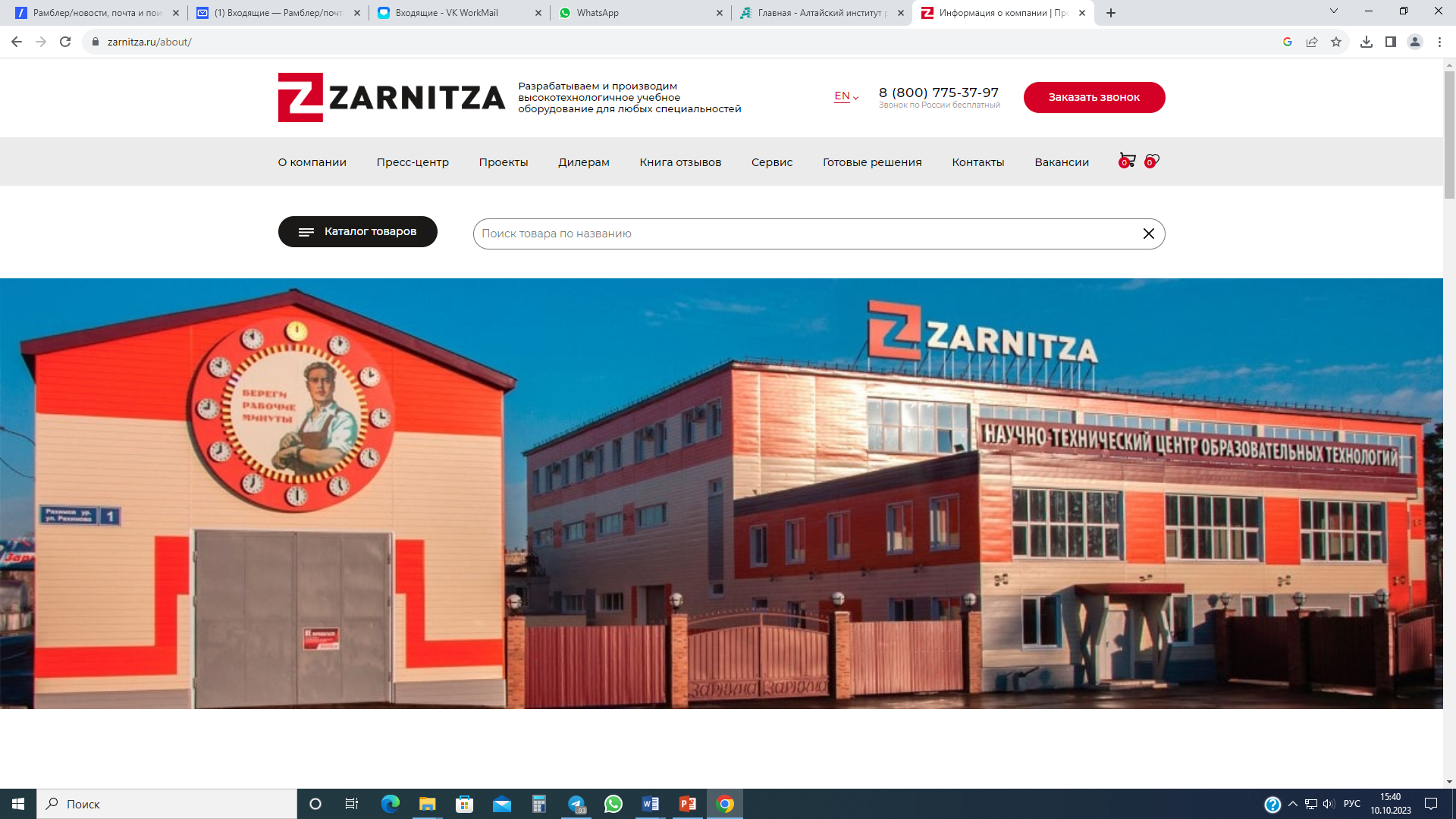 https://zarnitza.ru/tsifrovye-laboratorii/
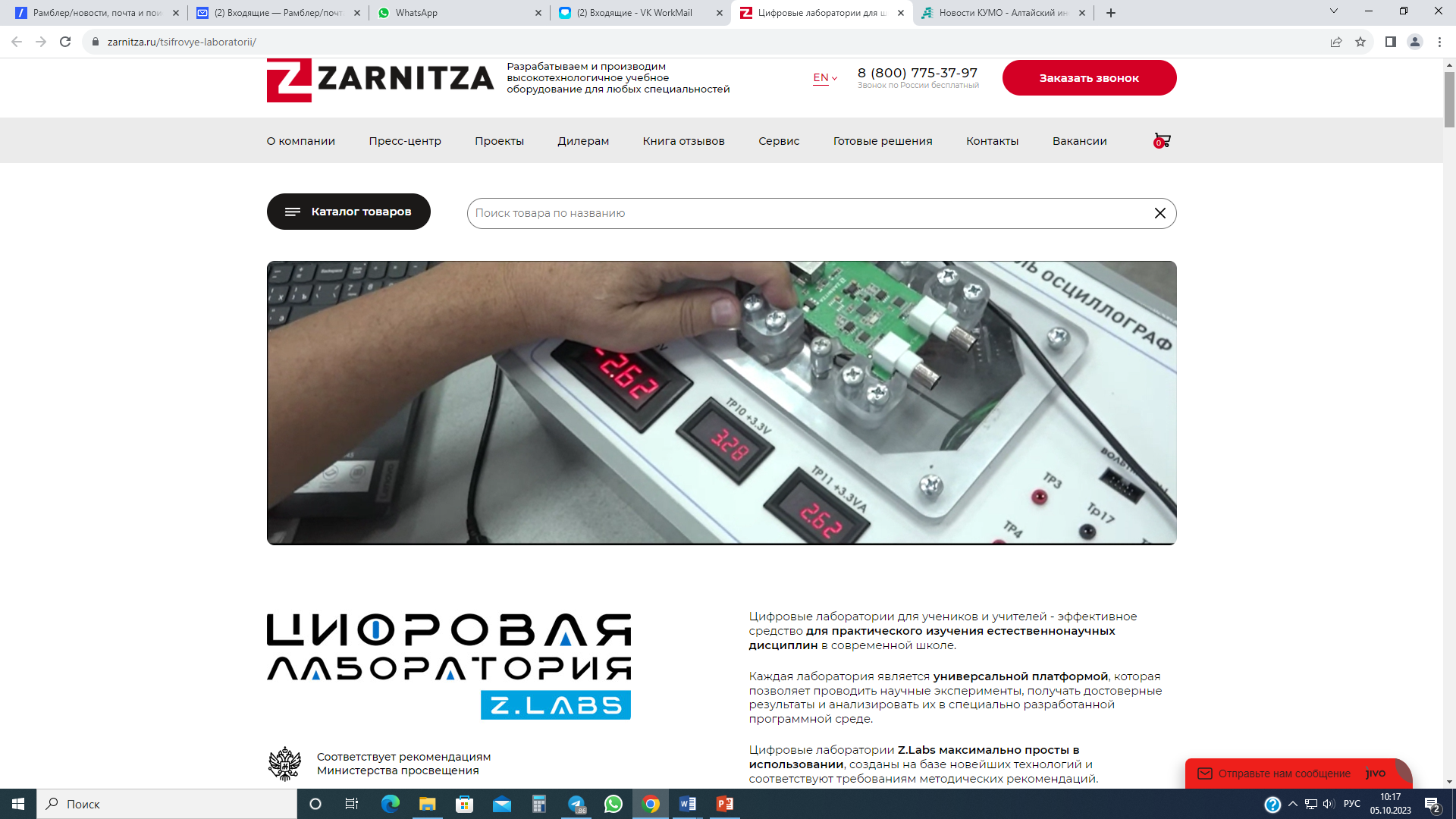 Не первый год на рынке образовательных услуг
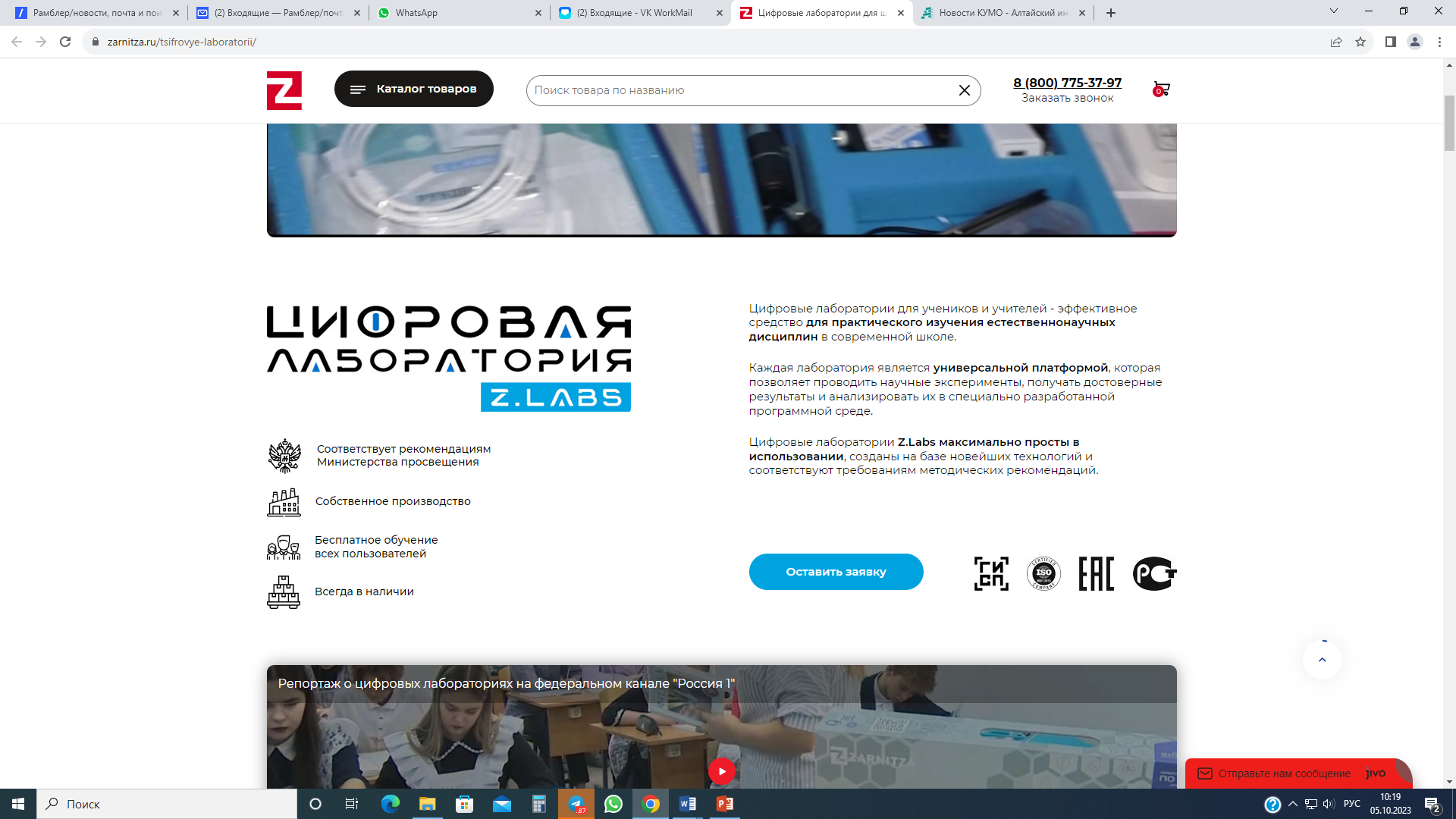 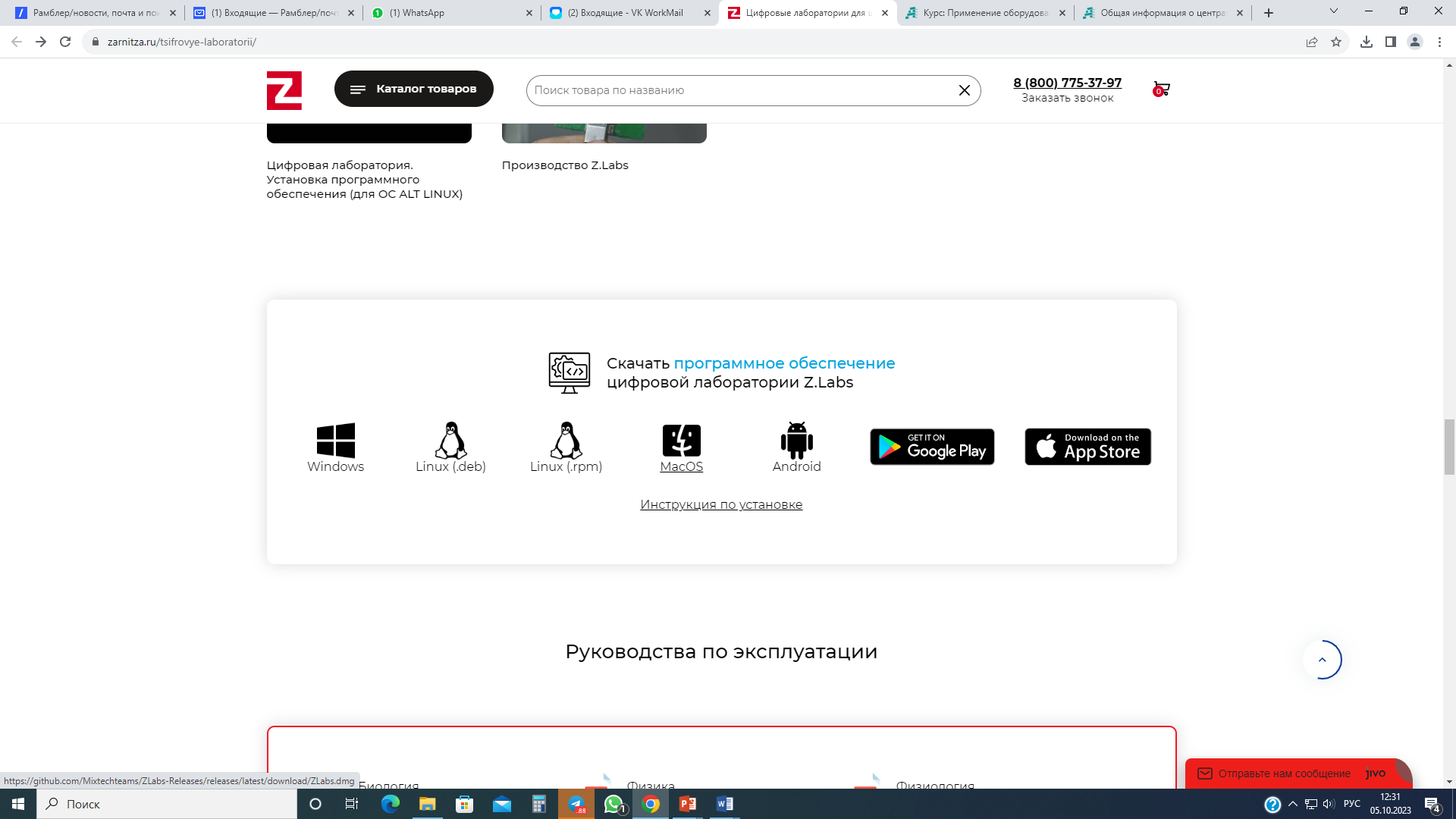 Цифровая лаборатория. Установка программного обеспечения (для ОС ALT LINUX)
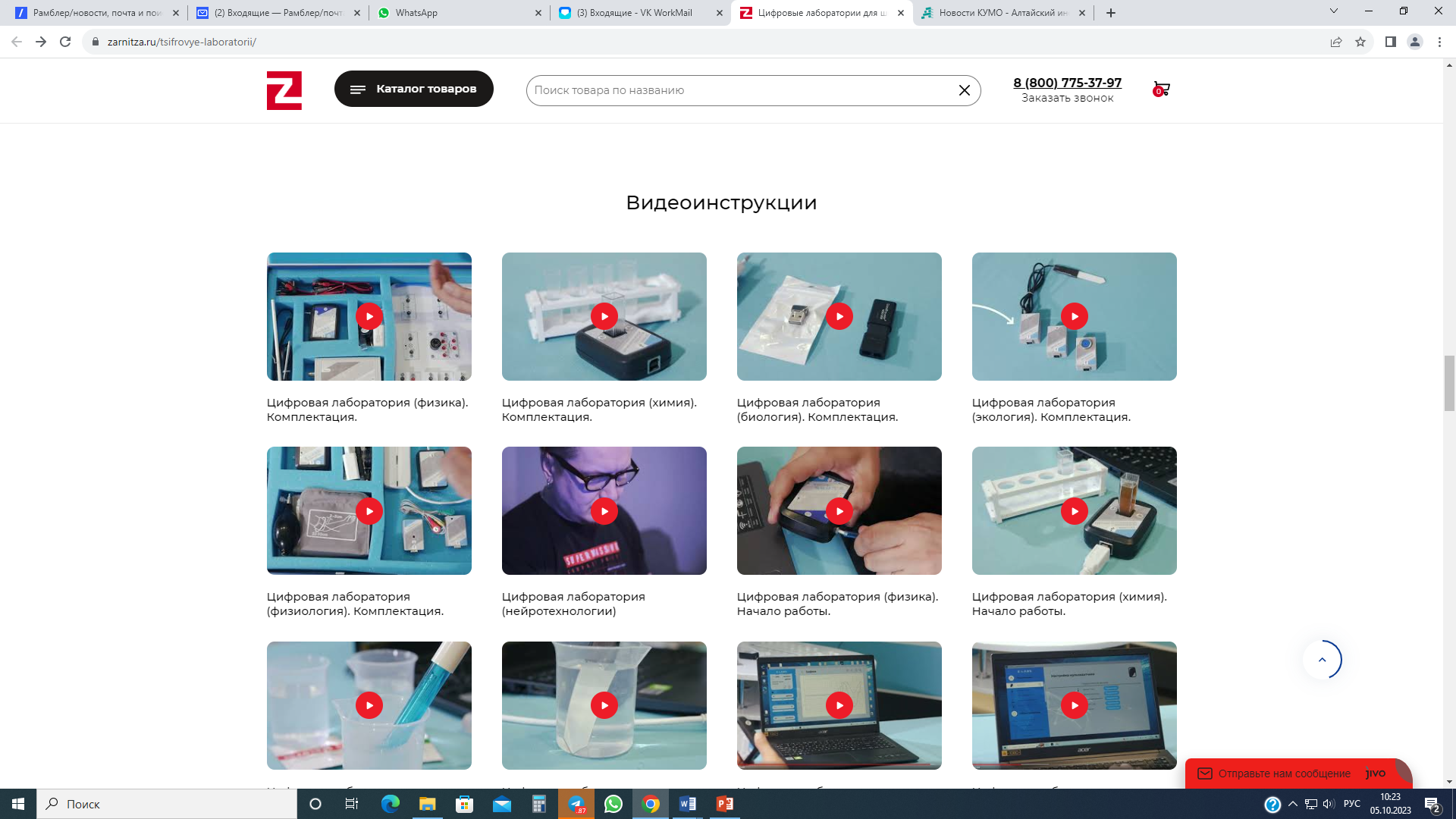 Сборники
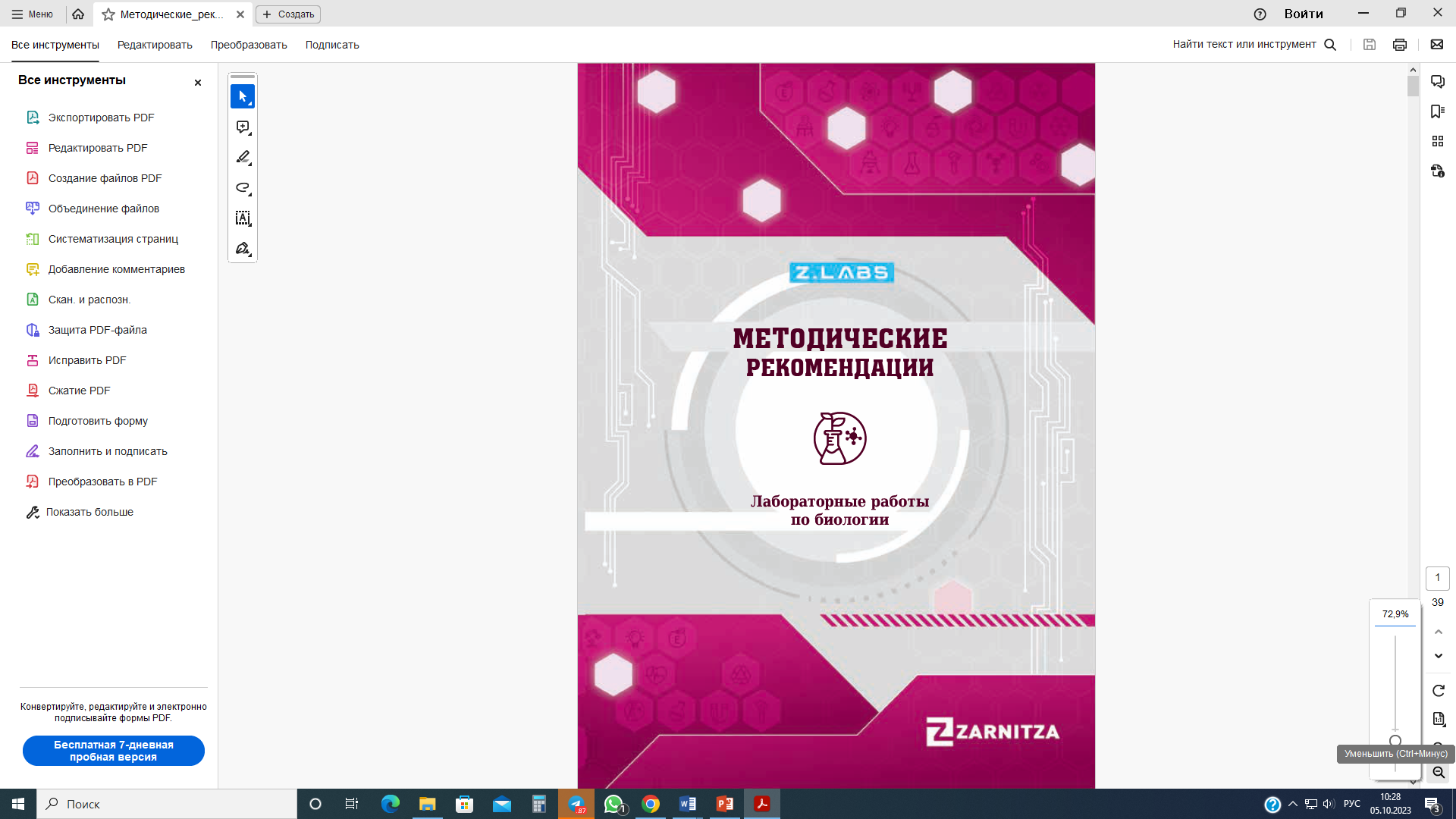 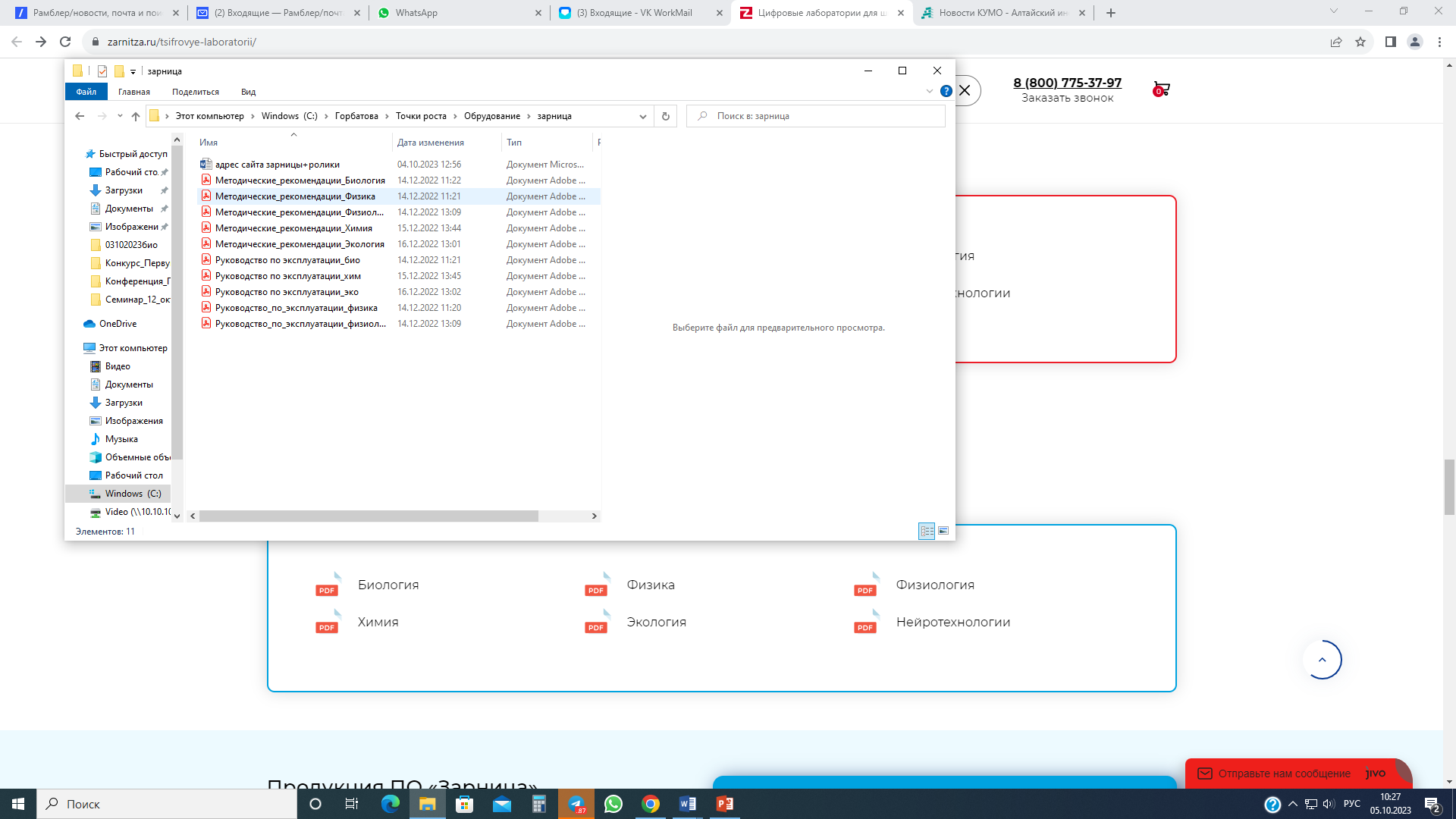 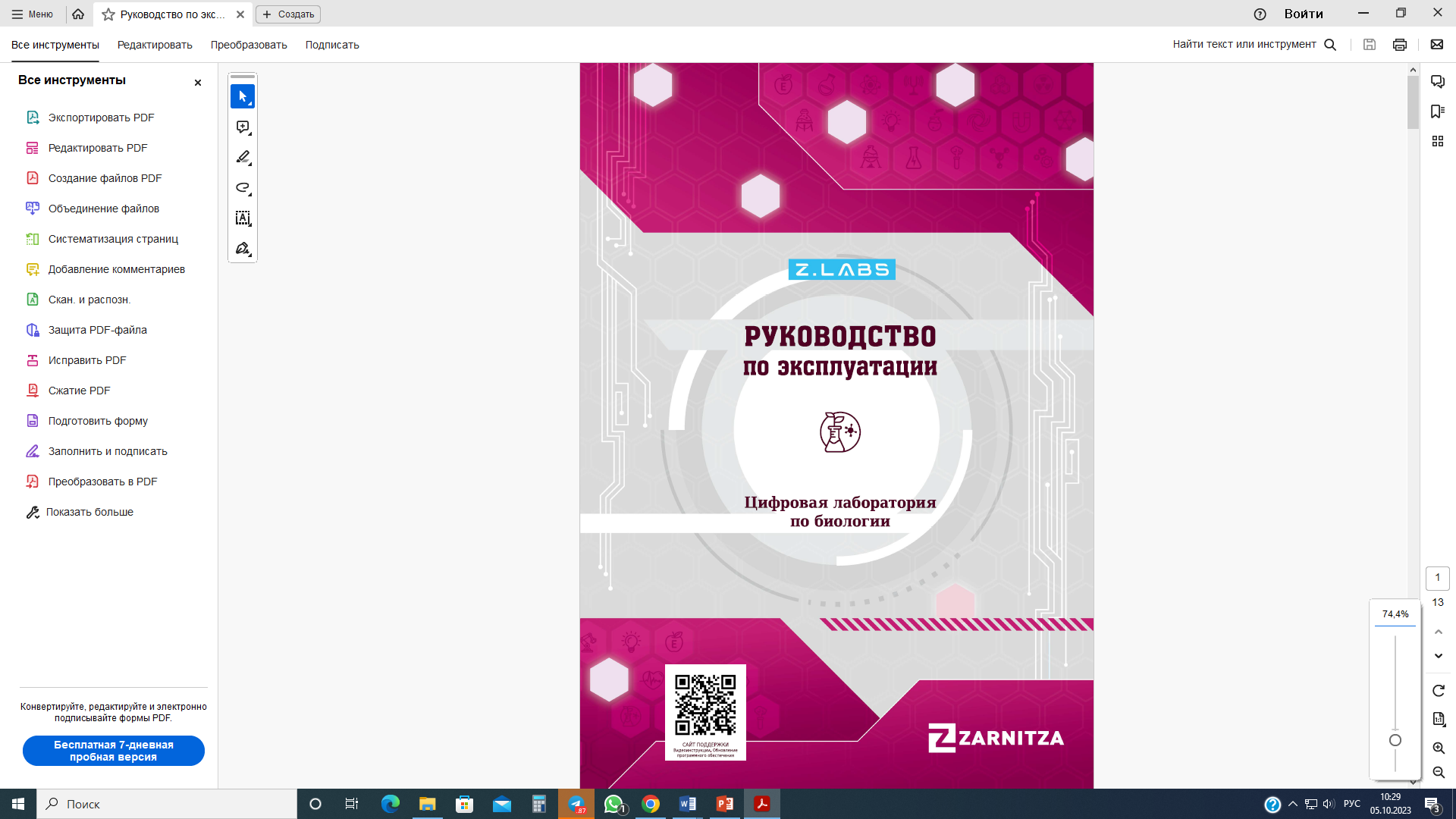 На сайте есть только руководства
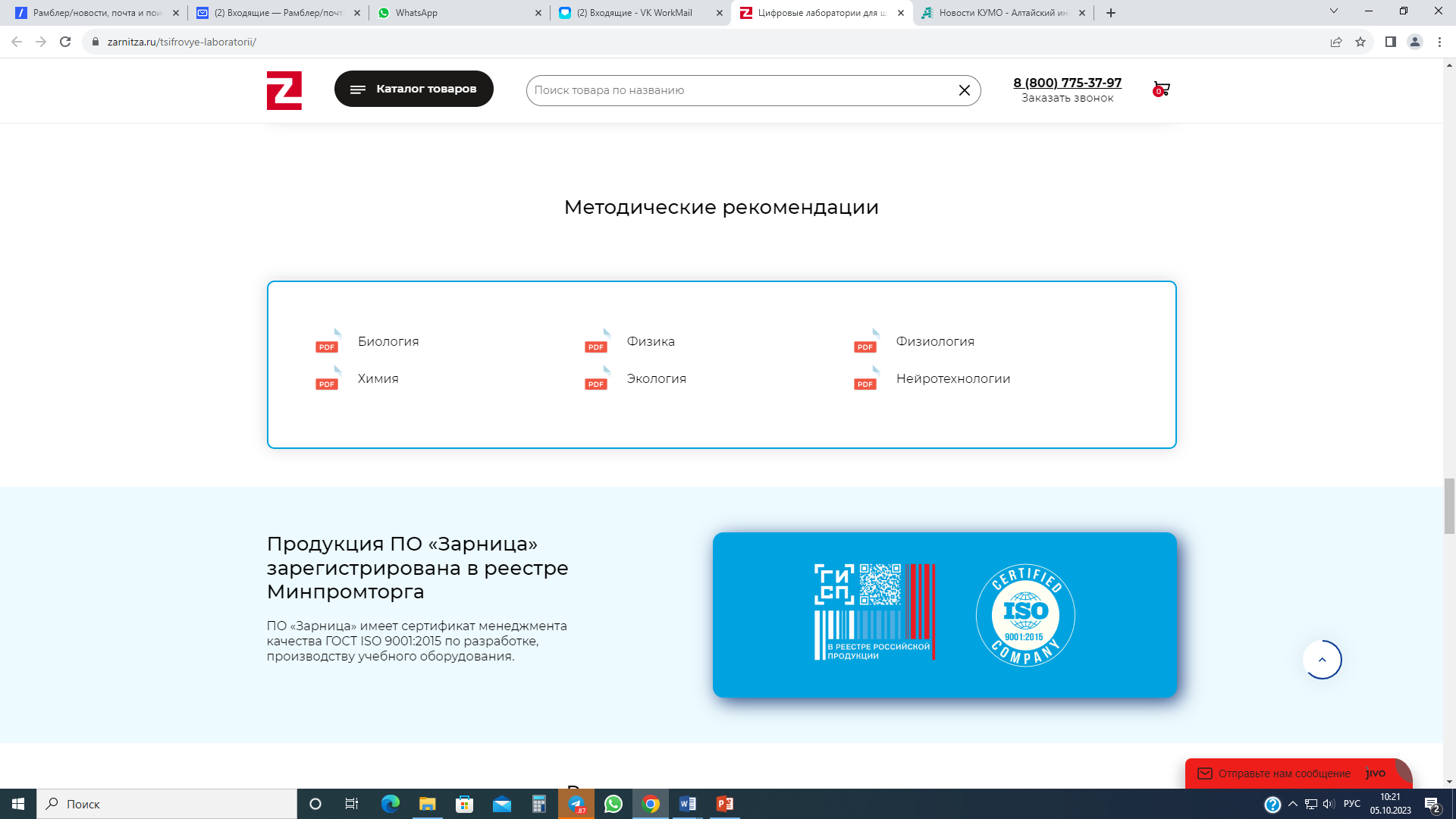 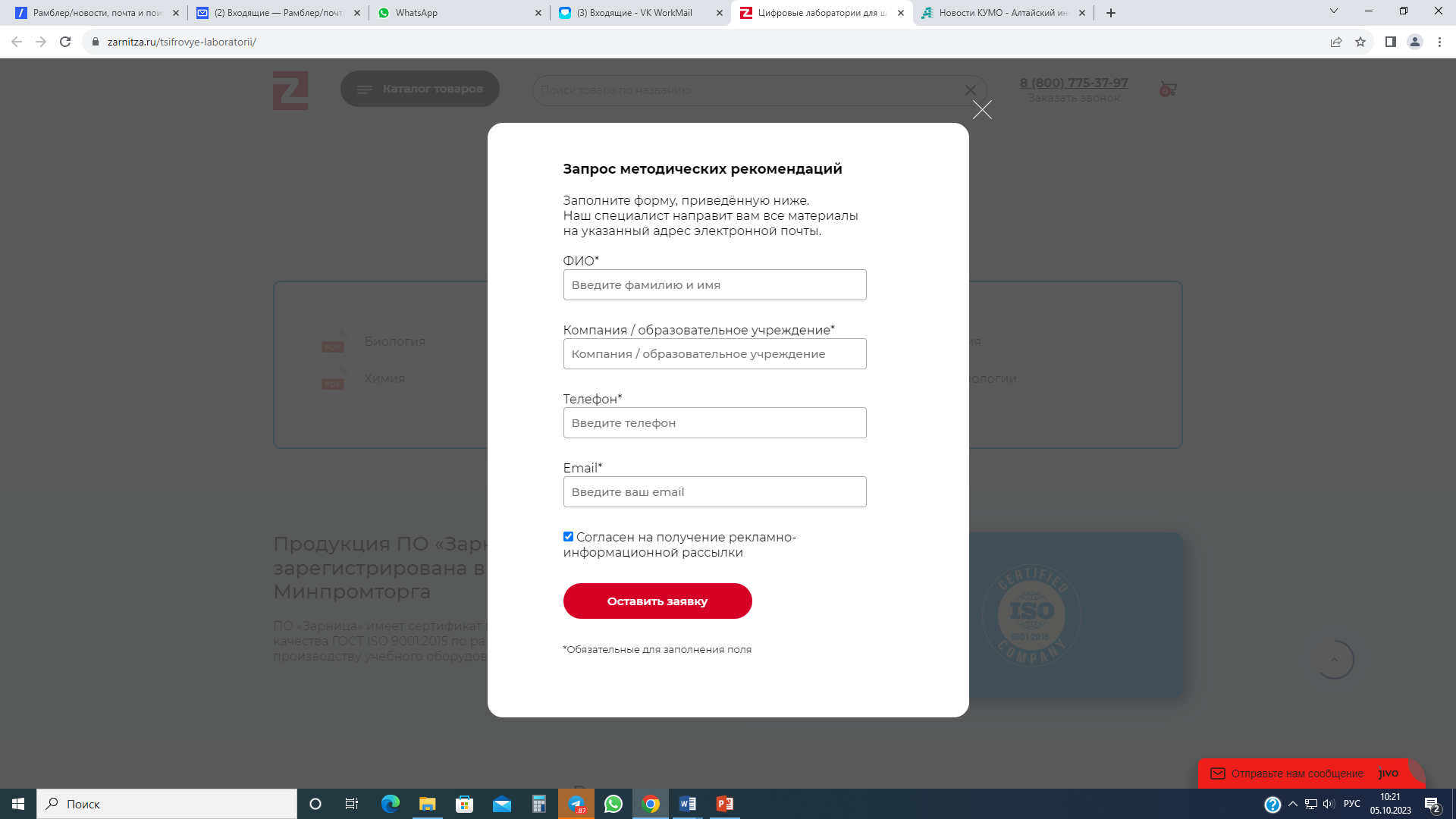 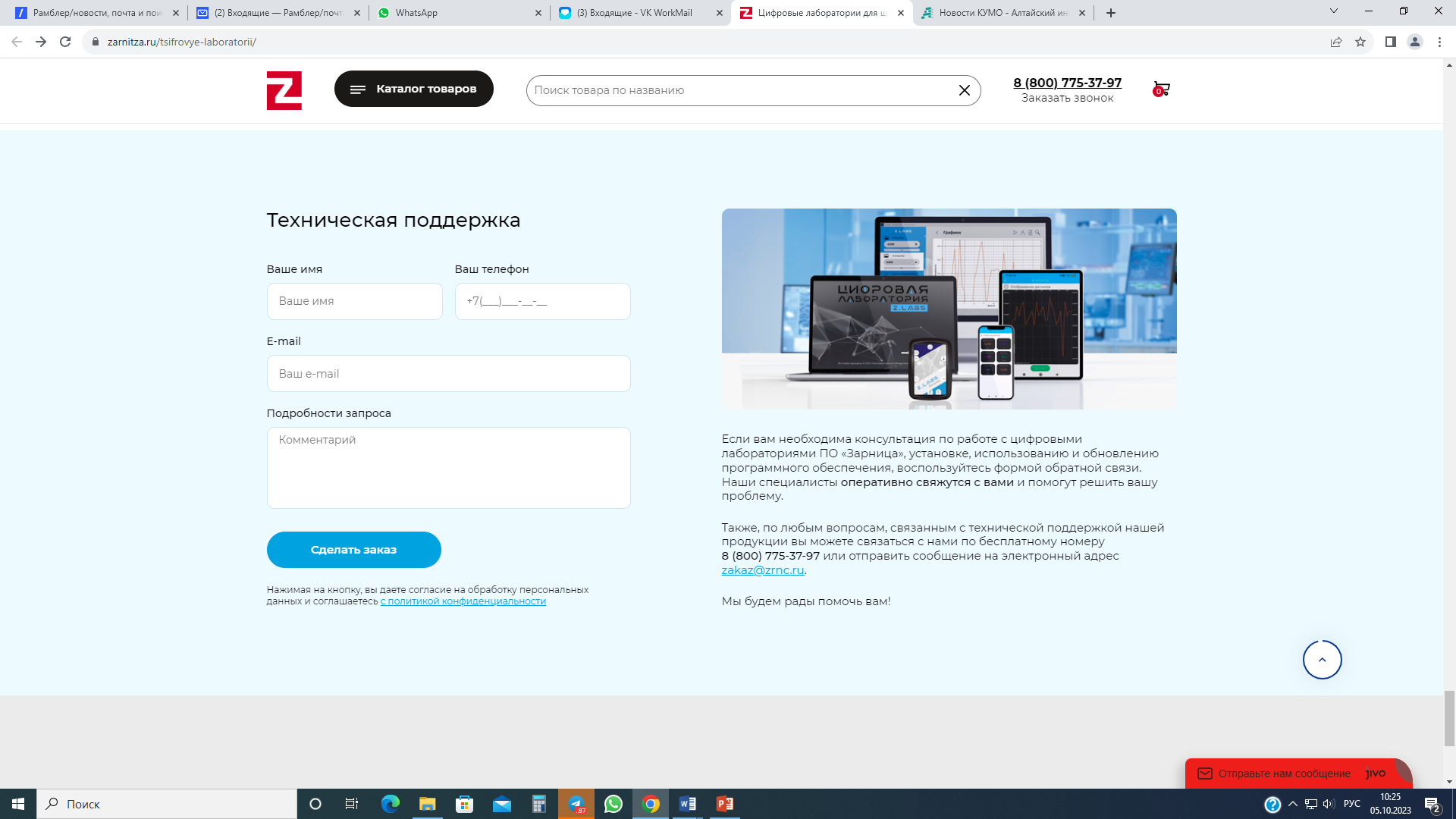 В первую очередь обратиться в институт к Деменеву Андрею Тимофеевичу
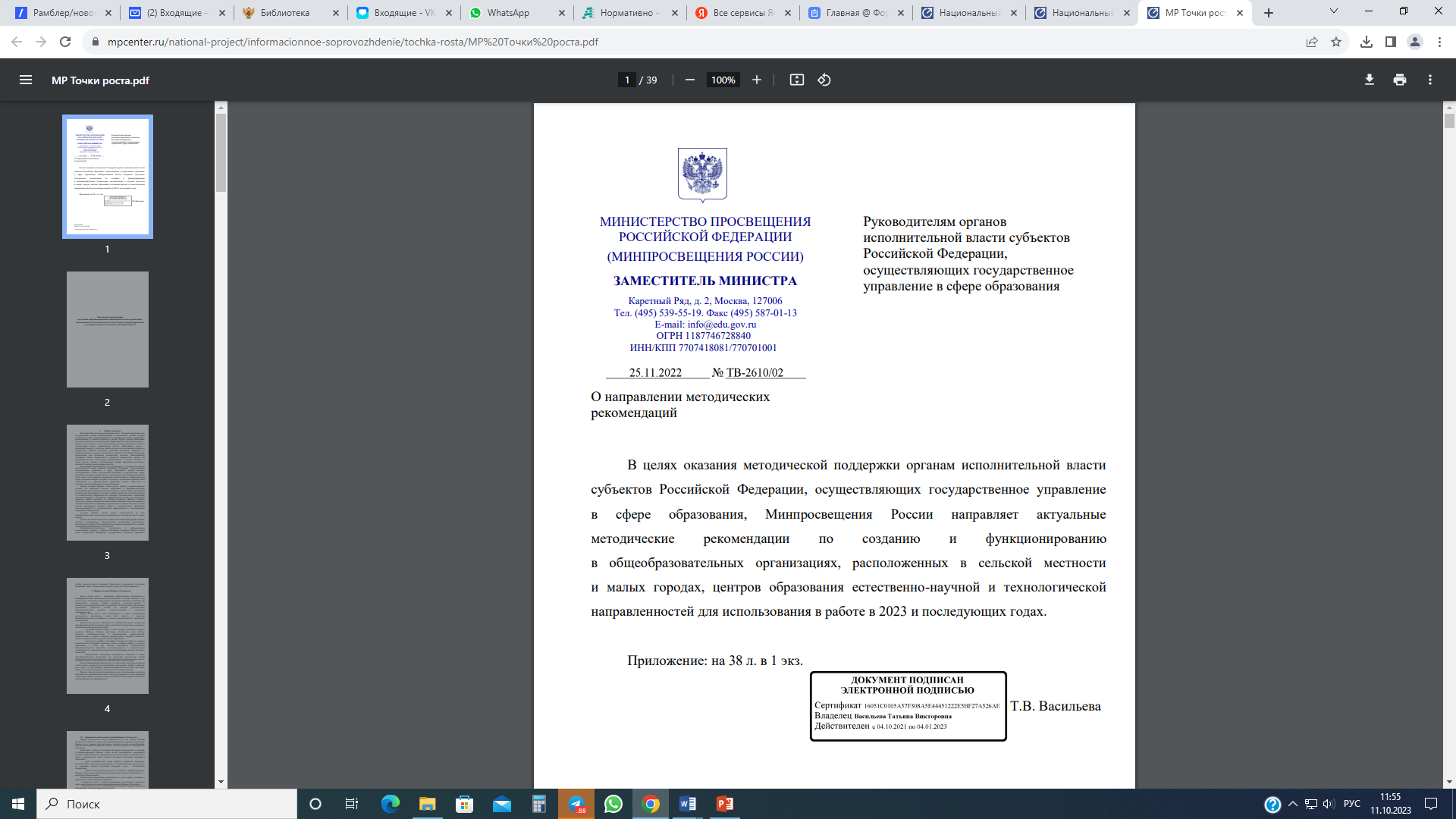 Фрагмент
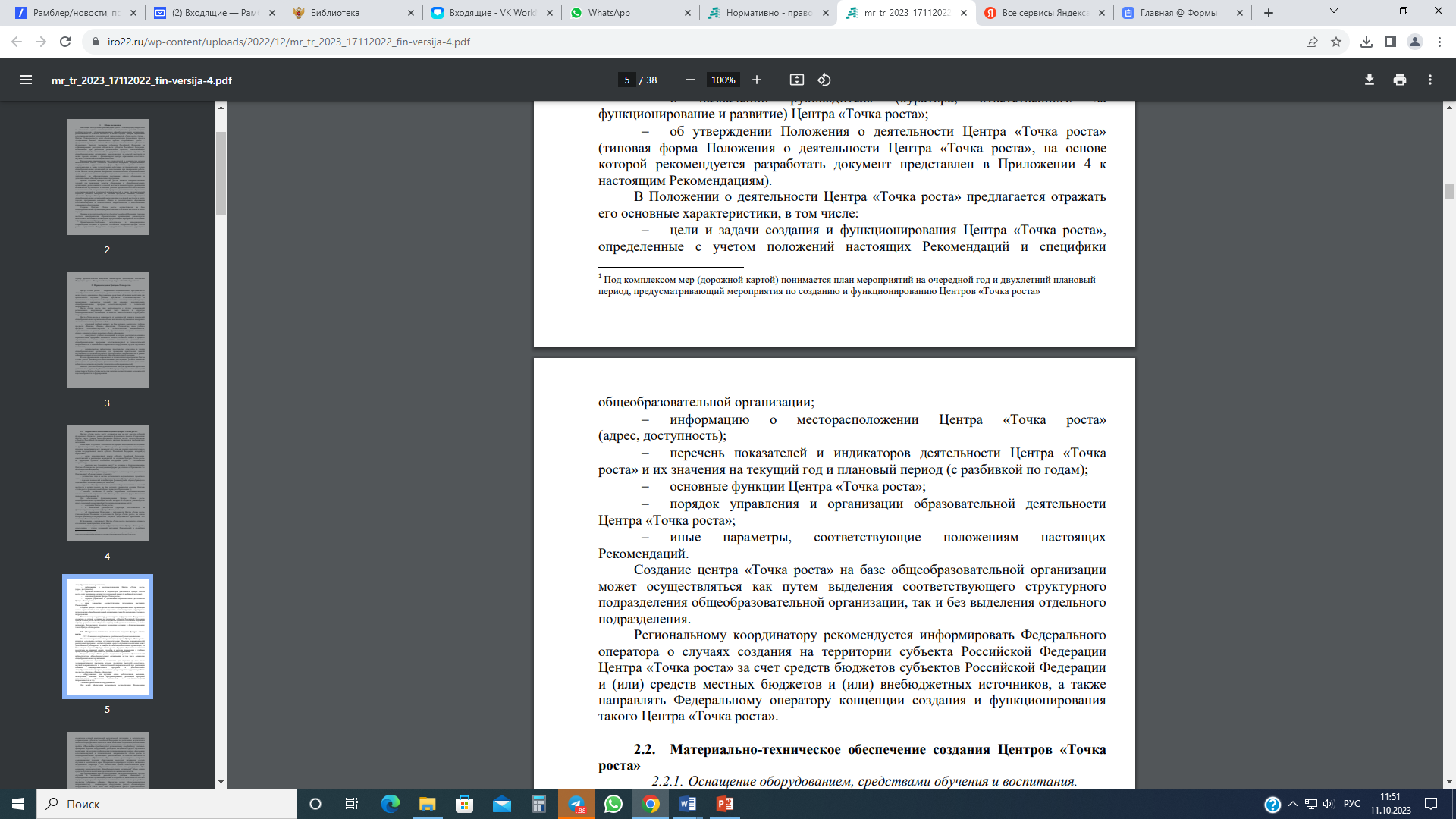 Нужен результат!
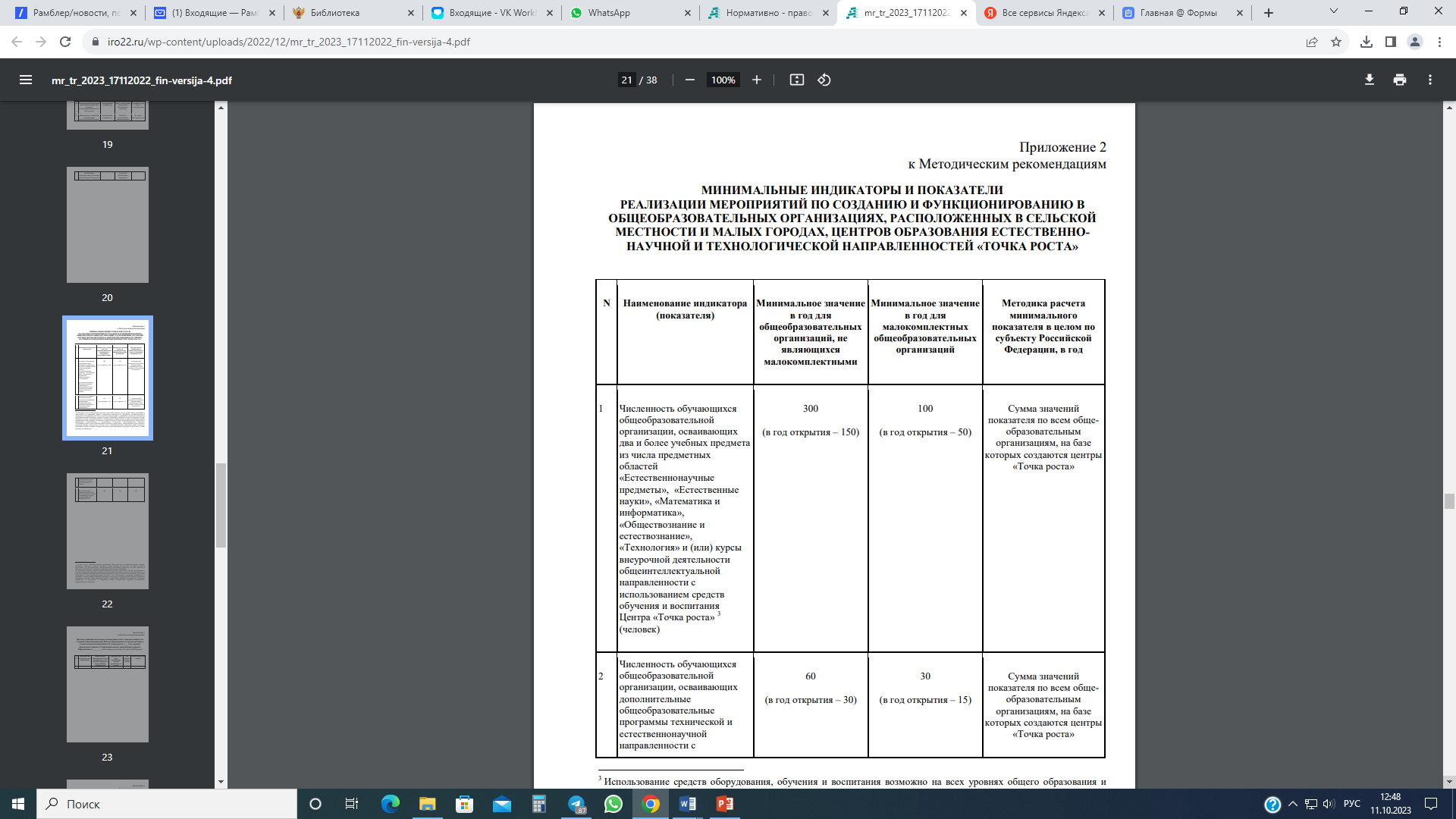 Фрагмент
Справка
по результатам проведения мониторинга 
эффективности использования оборудования центров 
естественно-научной и технологической направленностей 
«Точка роста», открытых в 2021 году
 
	В рамках реализации федерального проекта «Современная школа» национального проекта «Образование» в 2021 году в Алтайском крае открыто 140 центров образования естественно-научной и технологической направленностей «Точка роста» (далее – центры «Точка роста»). 
В 2021 году в центры образования «Точка роста» было передано следующее оборудование в следующих количествах:
- цифровая лаборатория по биологии (ученическая) – 381 шт.;
- цифровая лаборатория по химии (ученическая) – 381 шт.;
- цифровая лаборатория по физике (ученическая) – 381 шт.;
- цифровой микроскоп Ningbo Xiang Tian Photoelectric – 241 шт.;
- набор ОГЭ по химии – 622 шт.;
- образовательный набор по механике, мехатронике и робототехнике – 482 шт.;
- образовательный набор для изучения многокомпонентных робототехнических систем и манипуляционных роботов – 39 шт.; 
- ноутбук – 622 шт.;
- МФУ – 140 шт.
В ноябре 2022 г. центрами «Точка роста» было проведено самообследование с целью выявления эффективности использования оборудования. 
Данное самообследование проводилось с использованием чек-листа (письмо Министерства образования и науки Алтайского края № 23-2/22/954 от 26.10.2022 г.). 
В самообследовании приняли участие 140 центров образования «Точка роста» (100%). Установлено что все центры «Точка роста» обеспечены современным оборудованием для реализации основных и дополнительных общеобразовательных программ.
Форма для сбора информации об успехах школьников и результативности работы учителей
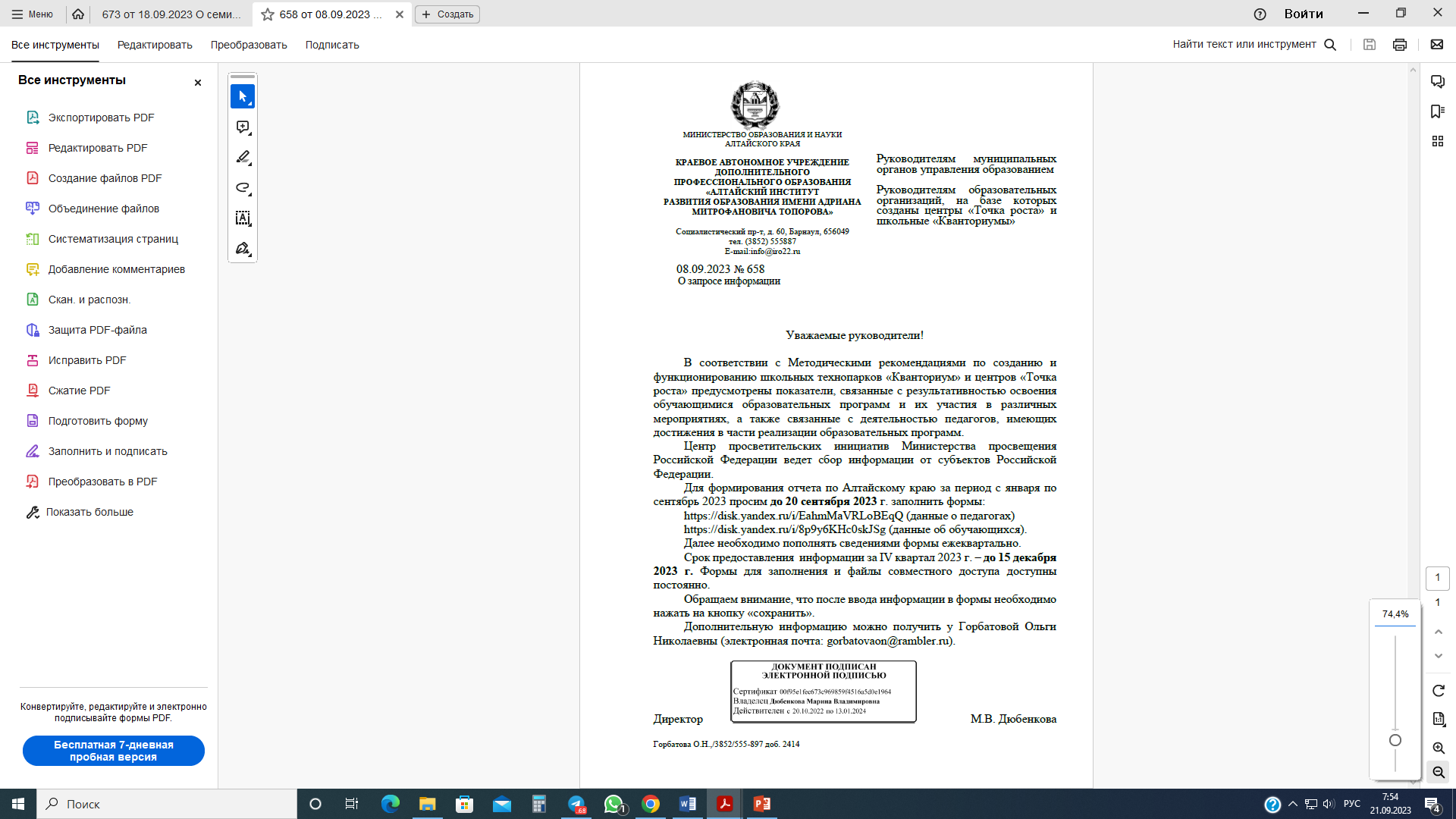 Для формирования отчета по Алтайскому краю за период с января по сентябрь 2023 просим до 20 сентября 2023 г. заполнить формы: 
https://disk.yandex.ru/i/EahmMaVRLoBEqQ  (данные о педагогах)
https://disk.yandex.ru/i/8p9y6KHc0skJSg  (данные об обучающихся).
Далее необходимо пополнять сведениями формы ежеквартально.
Срок предоставления  информации за IV квартал 2023 г. – до 15 декабря 2023 г. Формы для заполнения (файлы совместного использования) доступны постоянно.
Письмо размещено в ТК «Точка роста. Алтайский край»
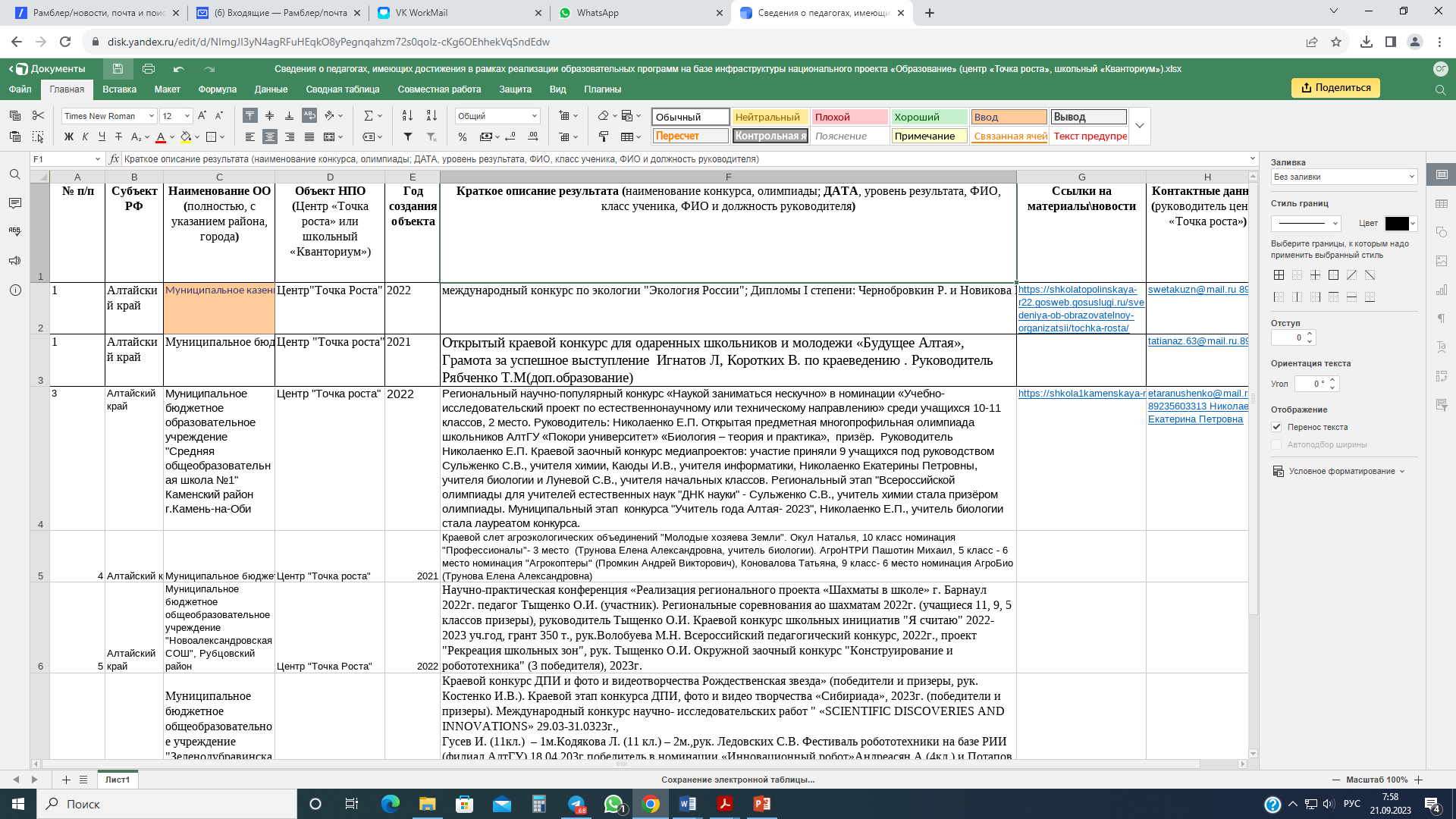 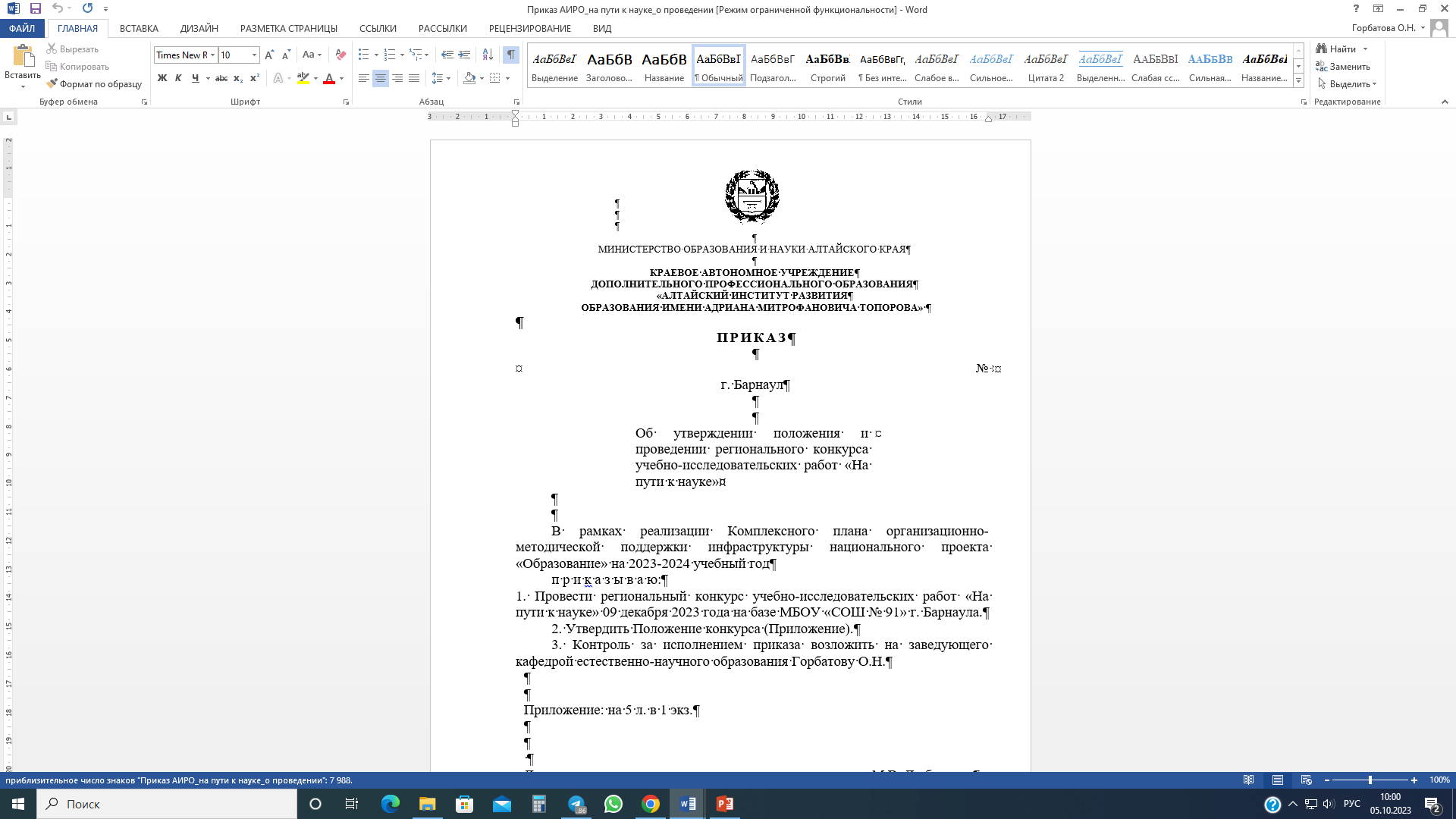 Новые краевые конкурсы для центров «Точка роста»
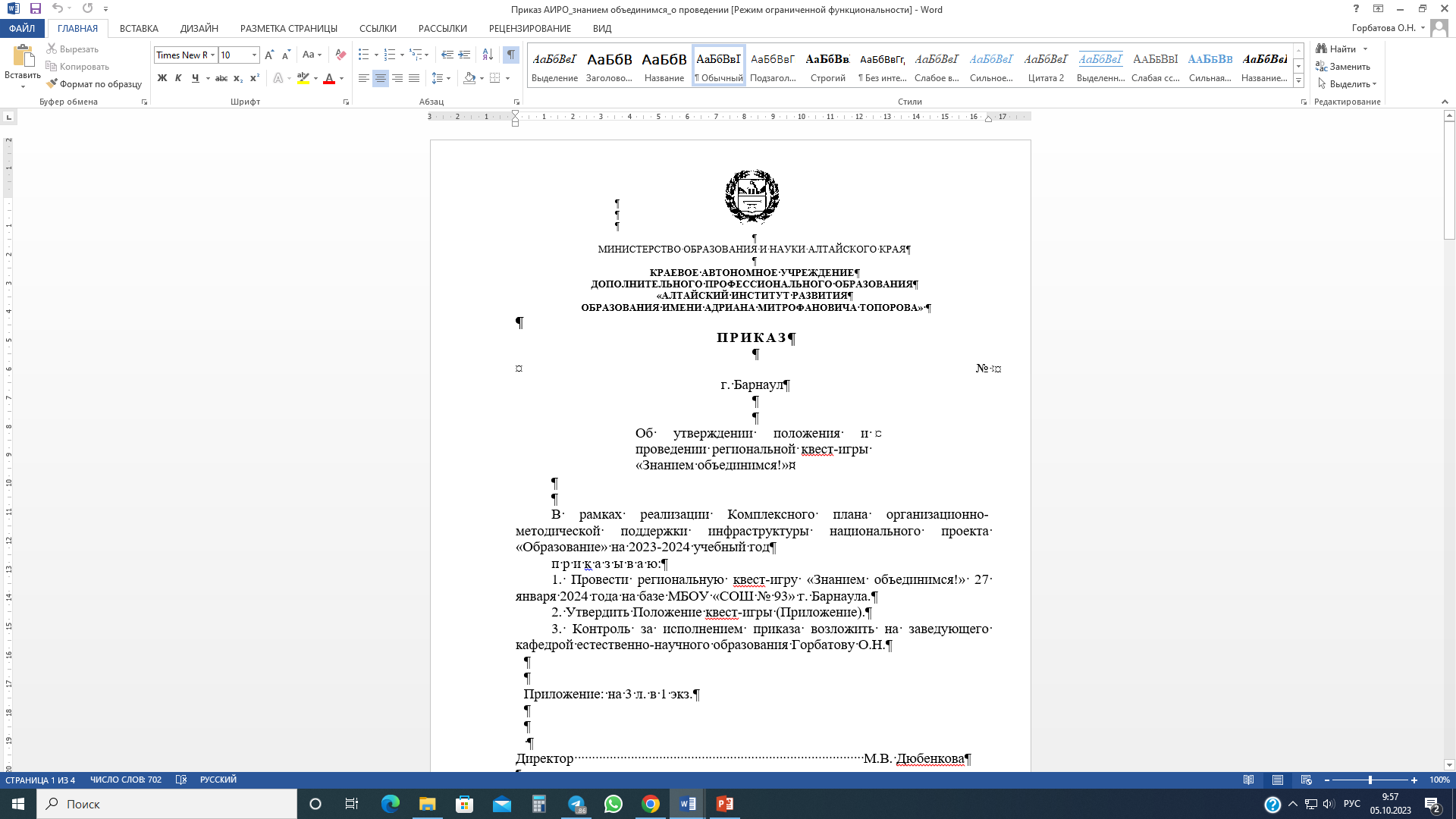 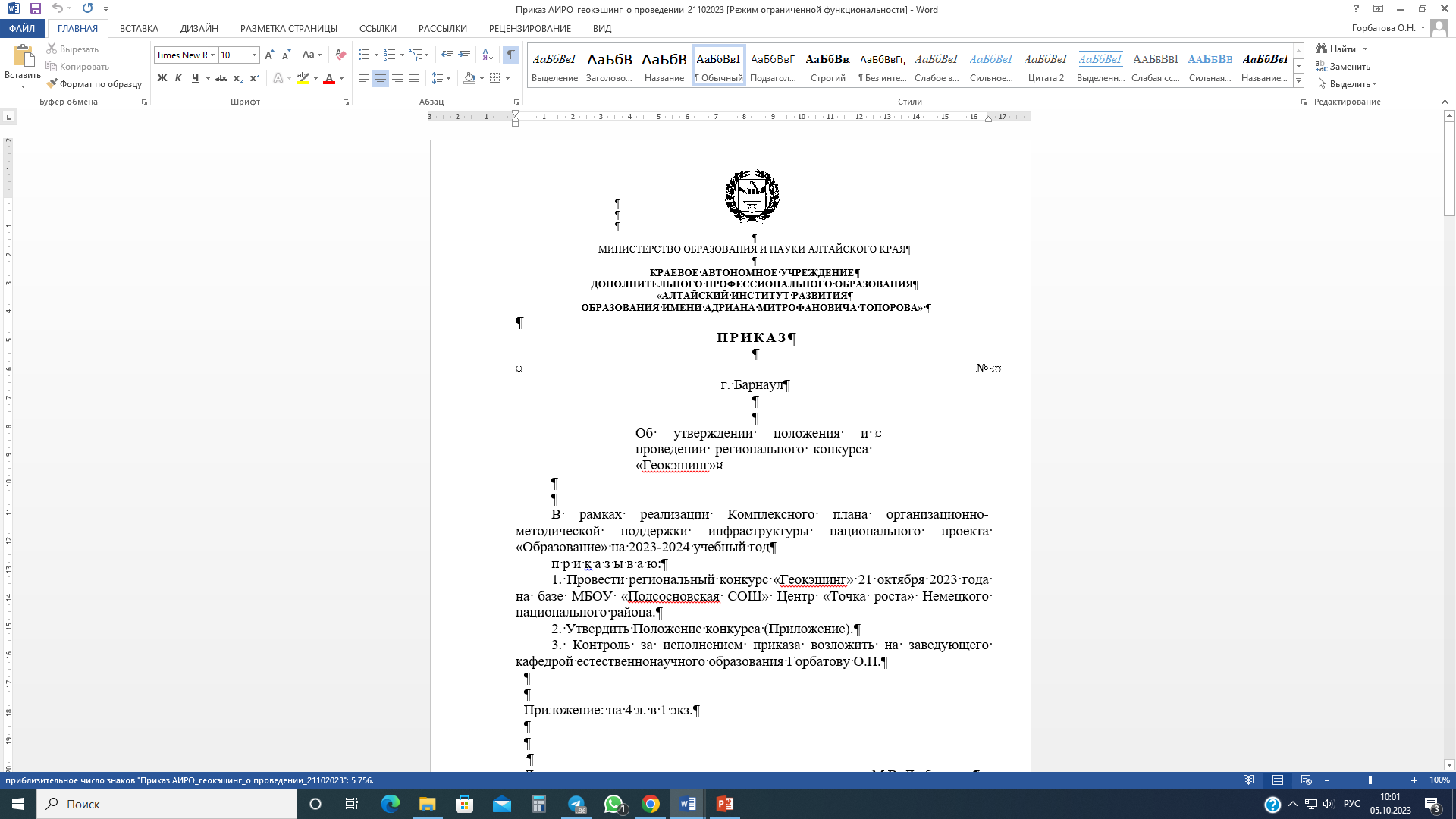 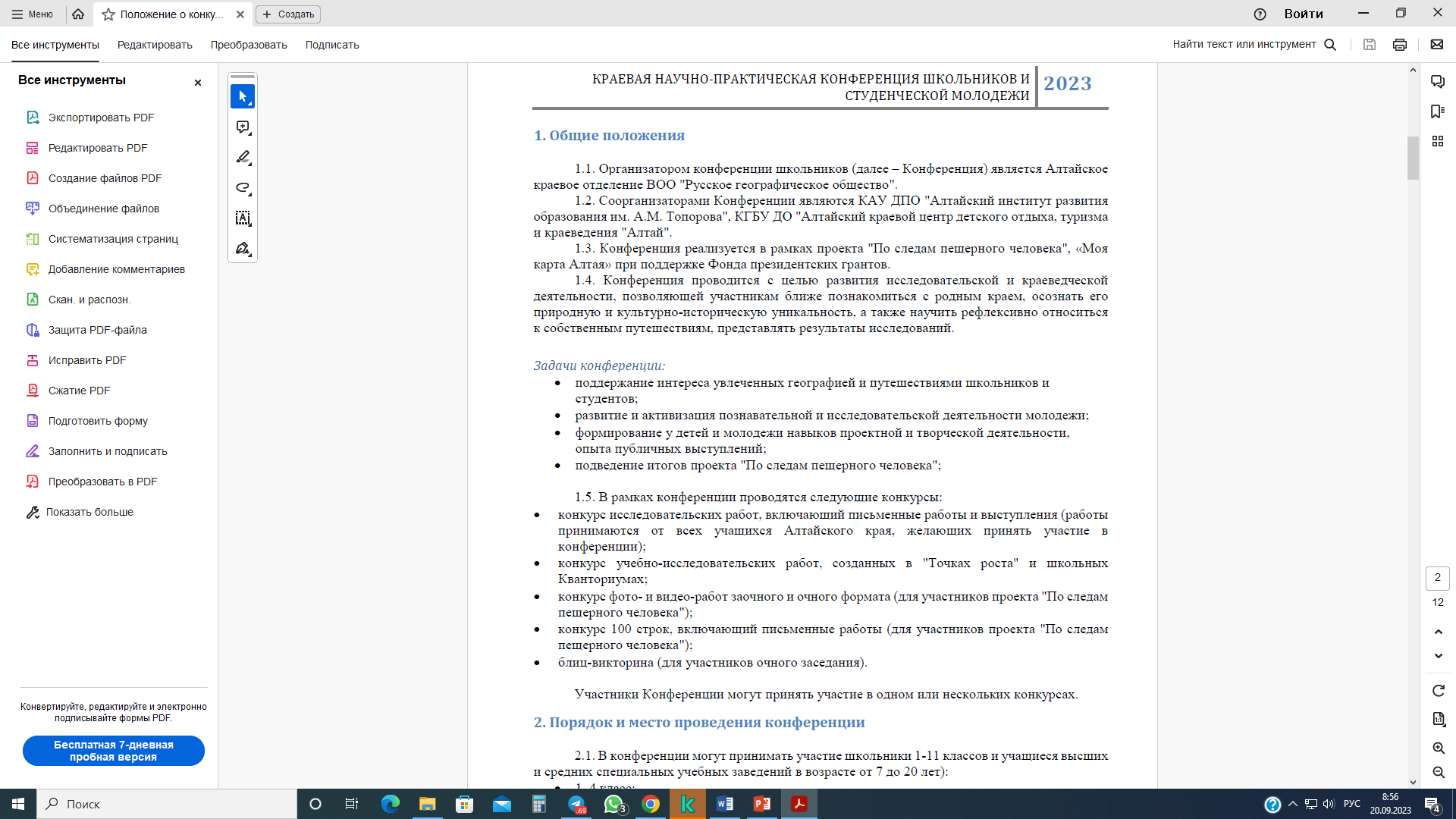 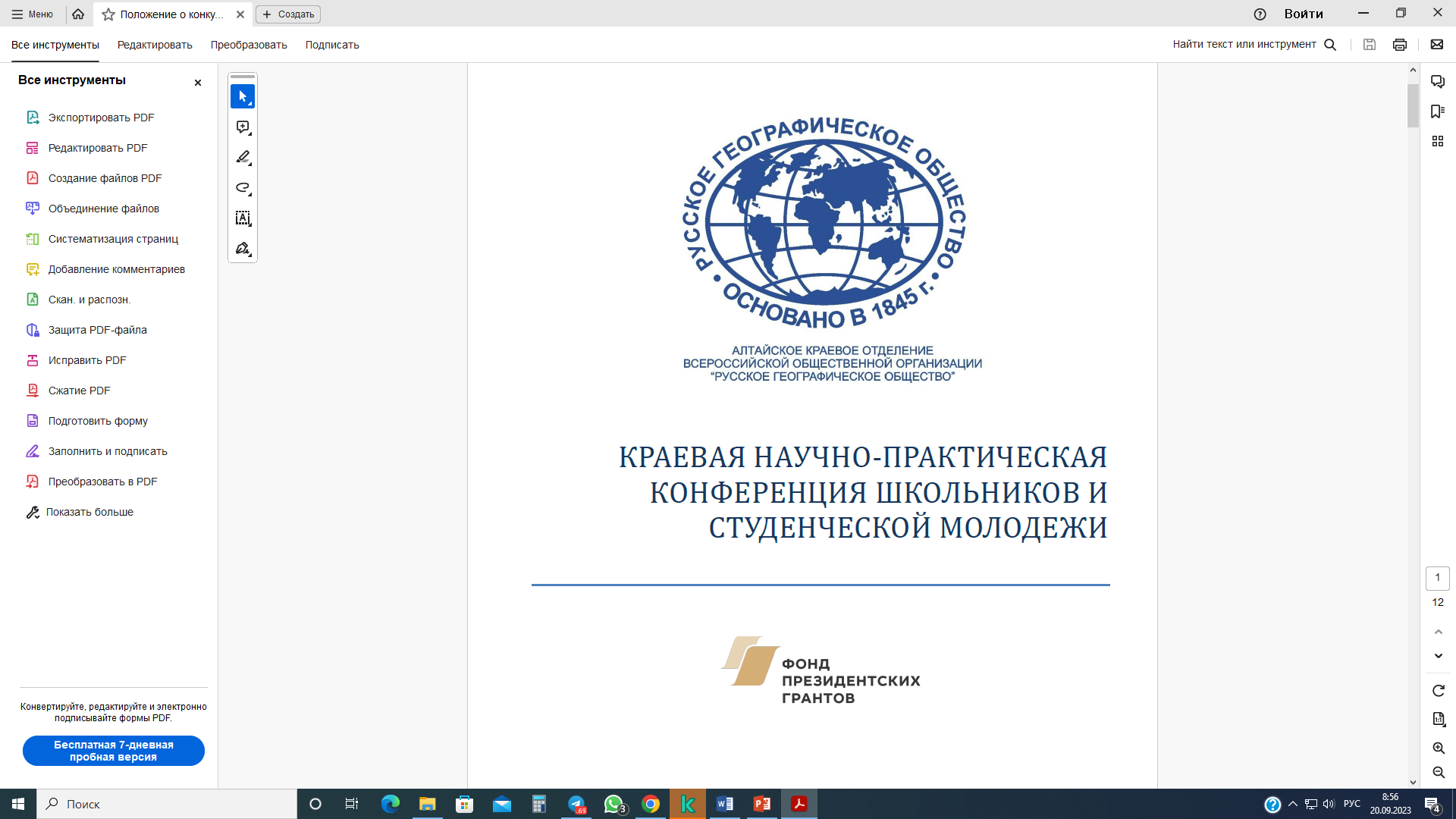 Заявки до 12 октября
Положение на странице:
https://iro22.ru/centr-obrazovanija-cifrovogo-i-gumanitarnogo-profilej-tochka-rosta/
Комплексный план организационно-методической поддержки 
инфраструктуры национального проекта «Образование» 
на 2023-2024 учебный год 
(утвержден приказом Министерства образования и науки АК № 868 от 22.08.2023)
Размещен на сайте АИРО
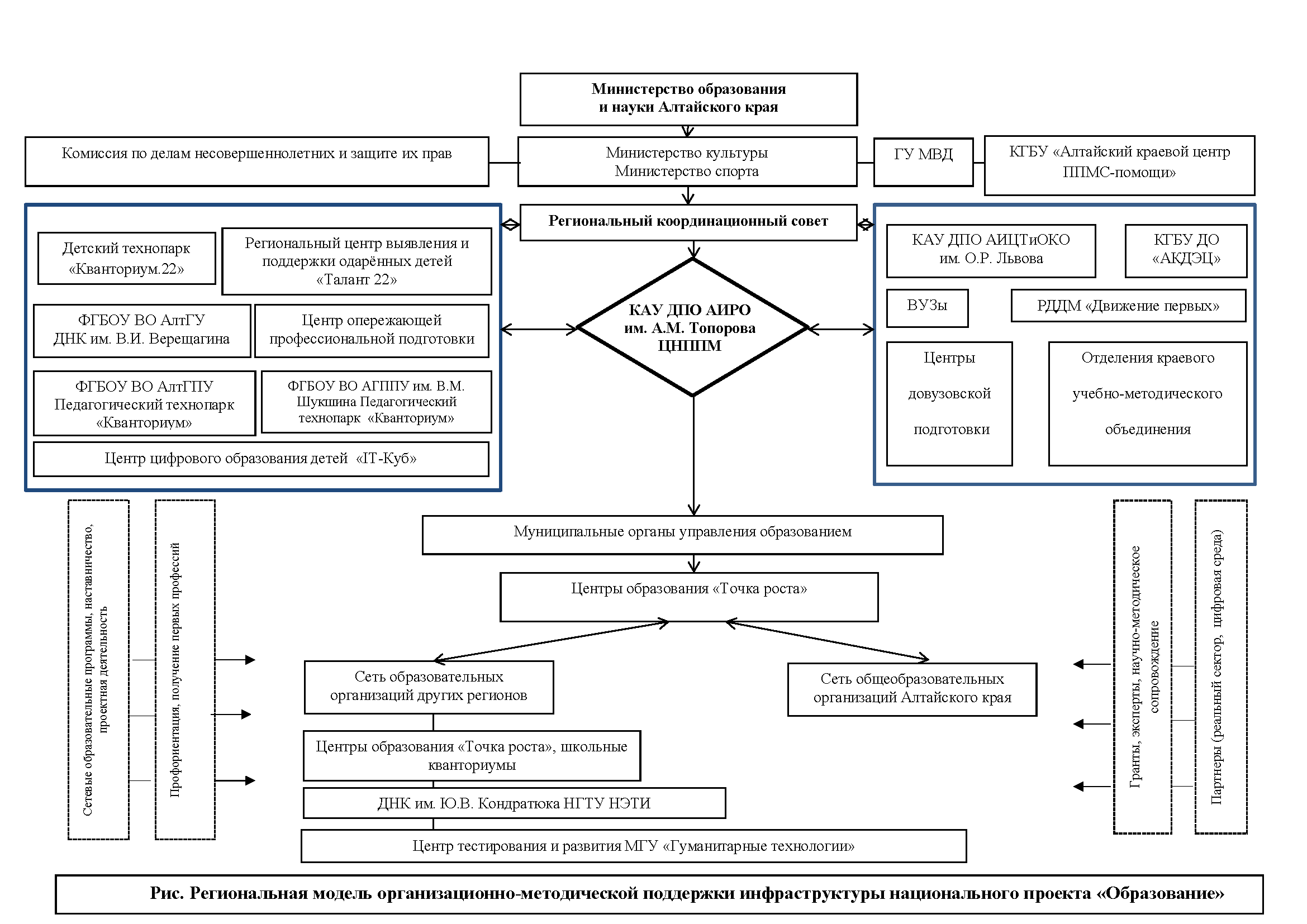 https://iro22.ru/centr-obrazovanija-cifrovogo-i-gumanitarnogo-profilej-tochka-rosta/normativno-pravovaja-baza/
Направления работы в рамках реализации Комплексного плана
Направление 1. Проведение совместных мероприятий для обучающихся и педагогических работников центров и образовательных организаций Алтайского края
Направление 2. Организация и участие в региональных, межрегиональных и всероссийских конференциях, фестивалях,
форумах, вебинарах по обмену опытом работы на высокотехнологичных ученико-местах и опытом по реализации предметных областей «Естественно-научные предметы», «Естественные науки», «Математика и информатика», «Обществознание и естествознание», «Технология», а также программ дополнительного образования естественно-научной и технологической направленностей
Направление 3. Участие региональных координаторов, сотрудников центров и иных организаций, функционирующих на территории Алтайского края, в мероприятиях, организуемых Министерством просвещения Российской Федерации, ФГАУ «Центр просветительских инициатив Министерства просвещения Российской Федерации»
Направление 4. Организация и участие в проведении информационных кампаний по популяризации национального проекта «Образование» на территории Алтайского края
Направление 5. Разработка, утверждение и реализация сетевых образовательных программ с использованием высокооснащенных ученико-мест, созданных в Алтайском крае в рамках национального проекта «Образование»
Направление 6. Вовлечение обучающихся образовательных организаций, на базе которых создаются и функционируют центры, в различные формы сопровождения и наставничества с учетом методологии (целевой модели) наставничества обучающихся для организаций, осуществляющих образовательную деятельность по общеобразовательным, дополнительным общеобразовательным и программам среднего профессионального образования
Направление 7. Организация профориентационной деятельности обучающихся, в том числе за счет привлечения интеллектуальных партнеров к реализации образовательных программ и проведению мероприятий
Направление 8. Развитие проектной деятельности обучающихся общеобразовательных организаций за счет ресурсов, создаваемых в Алтайском крае центров
Направление 9. Организация работы центров по проведению обучающих мероприятий по поддержке общеобразовательных организаций, показывающих низкие образовательные результаты, с использованием инфраструктуры и кадрового обеспечения центров в различных форматах
Направление 10. Демонстрация передового опыта реализации образовательных программ и эффективных педагогических практик
Направление 11. Организационно-управленческая деятельность
Фрагмент Комплексного плана
Руководителям центров «Точка роста» взять за основу КП, рассмотреть возможности участия в мероприятиях на ШМО ЕНД
Информационно-методический онлайн-семинар для педагогов и руководителей образовательных организаций «Национальный проект «Образование»: новости, практики, открытия» (16.03.2023)
https://cloud.mpcenter.ru/d/s/sn7KjgioIScKoxKRi662QboSVKuXgTWC/kCOP5FGPyywPfxQjPxi1hu30tVqeLp3t-srBAHVYlSwo
Представлен опыт Алтайского края
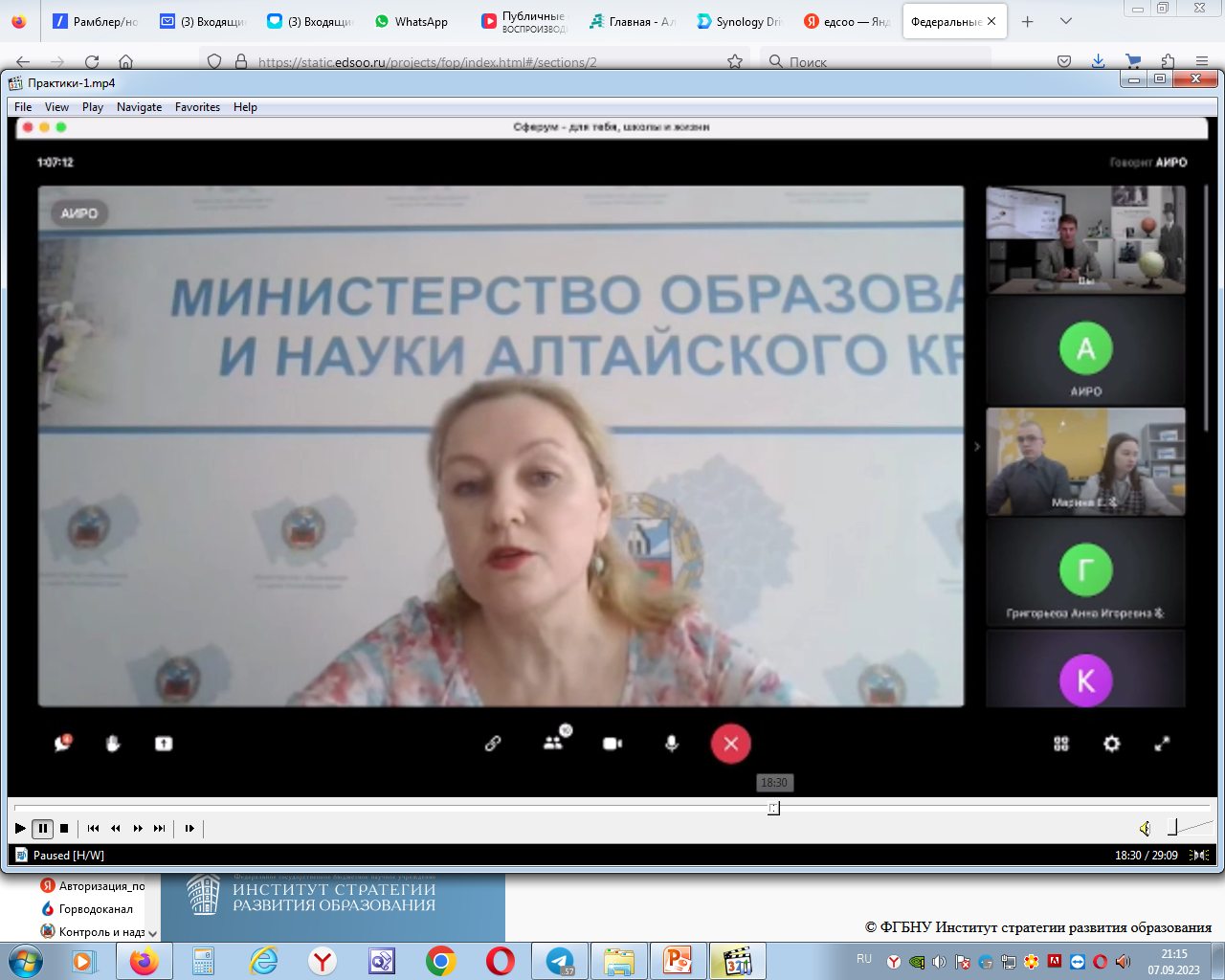 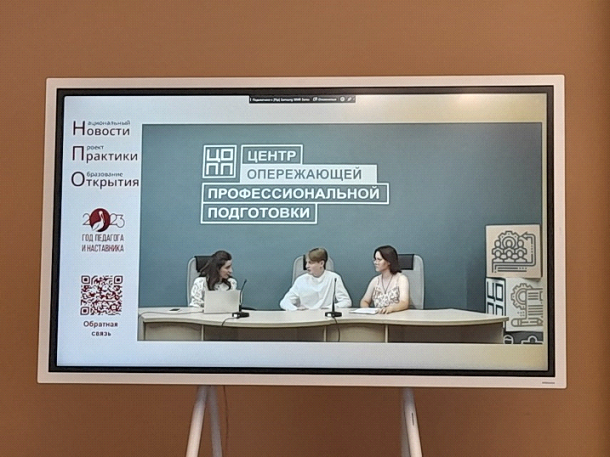 Информационно-методический онлайн-семинар «Национальный проект «Образование»: новости, практики, открытия» 
(13 июля 2023)  
https://vk.com/video-151667500_456239490?t=1s
13 июля 2023 г. в Центре опережающей профессиональной подготовки состоялся федеральный онлайн-семинар для педагогов и руководителей образовательных организаций». Провели онлайн-семинар сотрудники Центра просветительских инициатив Министерства просвещения Российской Федерации (г. Москва). Для участия в семинаре были приглашены школьники Алтайского края: Черепанова Юлия (ученица МБОУ «Тальменская СОШ № 6»), Кутьков Ярослав (ученик МБОУ «Алтайская СОШ № 2»). Также в семинаре приняла участие Бабанина Наталья Анатольевна – учитель физики МБОУ «СОШ № 15» г. Славгорода. Подготовка к мероприятию длилась около месяца. Сотрудники АИРО помогли ребятам написать тексты выступлений, решить организационные вопросы, морально поддерживали их во время выступления. Во время трансляции школьники рассказали о своих «Точках роста», об увлечении учебным предметом «Биология», о своих жизненных планах. Выступили уверенно, достойно представили результаты своих учебных исследований. Наталья Анатольевна Бабанина рассказала о своем успешном опыте работы организации учебно-исследовательской деятельности школьников на базе центра образования «Точка роста».
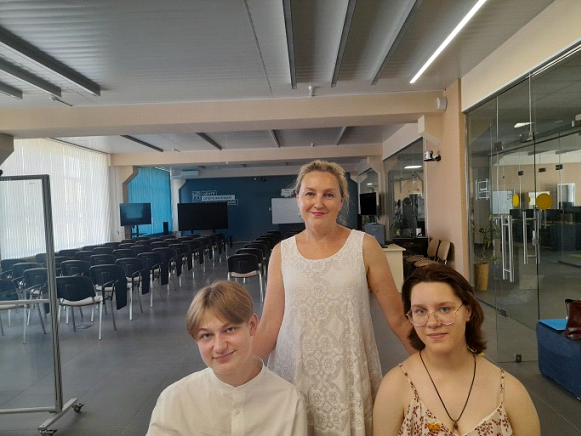 Для учеников и всех присутствующих была проведена экскурсия по Центру опережающей профессиональной подготовки, которую подготовила руководитель ЦОПП Захарова Александра Вячеславовна. Она рассказала о современном оборудовании, о мероприятиях по профориентации, которые проводятся для обучающихся.
12 апреля 2023 года на базе ФГБОУ ВО «Алтайский государственный педагогический университет» прошел Методический день для центров образования «Точка роста – 2023» «Реализация региональной модели наставничества посредством объединения ресурсов инфраструктуры национального проекта «Образование».
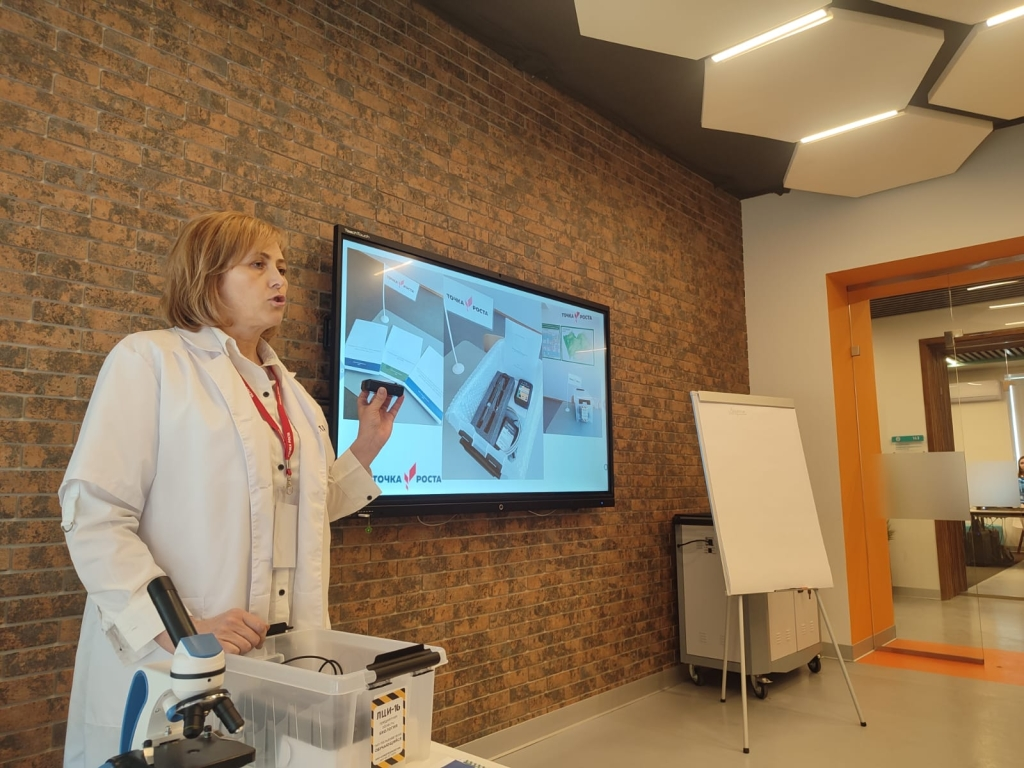 https://iro22.ru/tochka-rosta-meroprijatija/metodicheskij-den-dlja-centrov-obrazovanija-tochka-rosta-2023-realizacija-regionalnoj-modeli-nastavnichestva-posredstvom-obedinenija-resursov-infrastruktury-nacionalnogo-proekta-obrazovanie-v-altajsko/
Методический день для центров «Точка роста» в рамках Дней образования на Алтае – 2023 
(«Парад площадок, входящих в инфраструктуру национального проекта «Образование»)
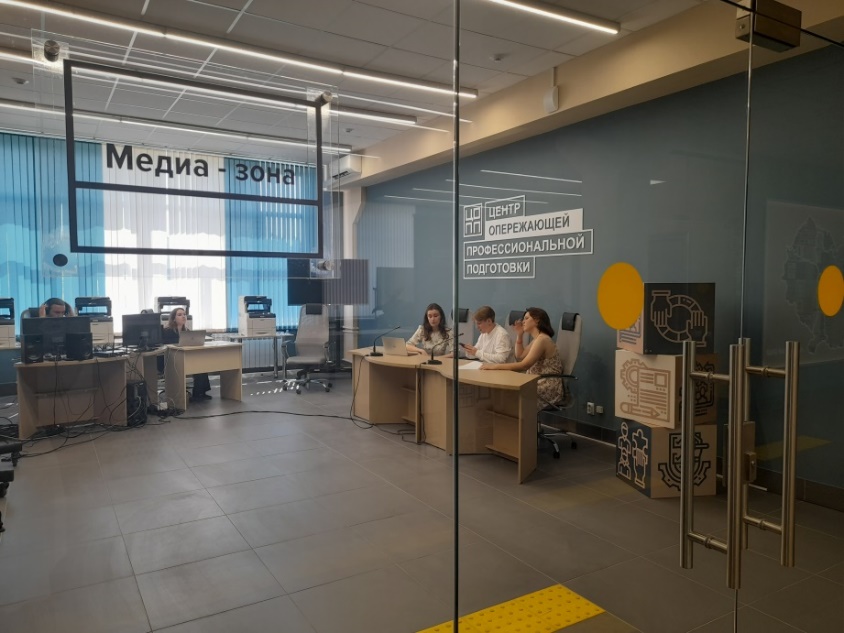 Центр опережающей профессиональной подготовки
1 ноября 2023 г. 
для Точек роста 2023 г.
Подробная информация на сайте: http://dayseducaltai.ru/ 
Заявки по форме.
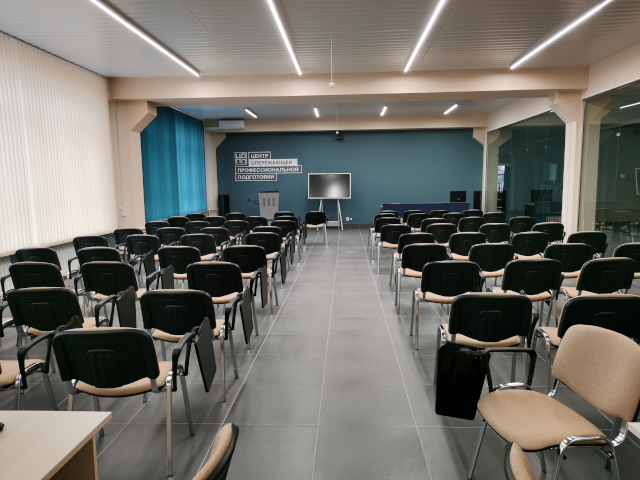 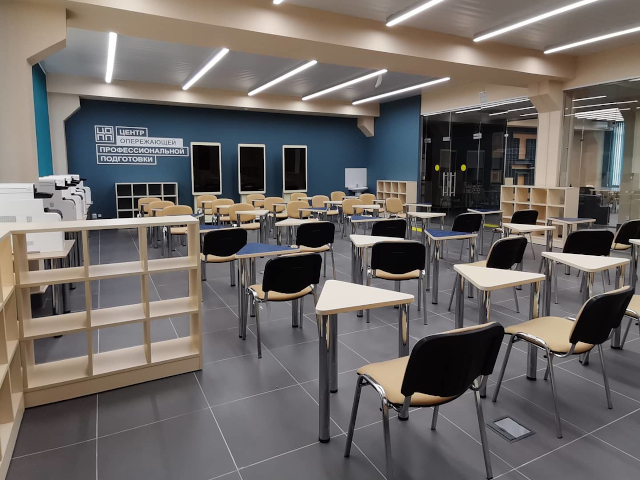 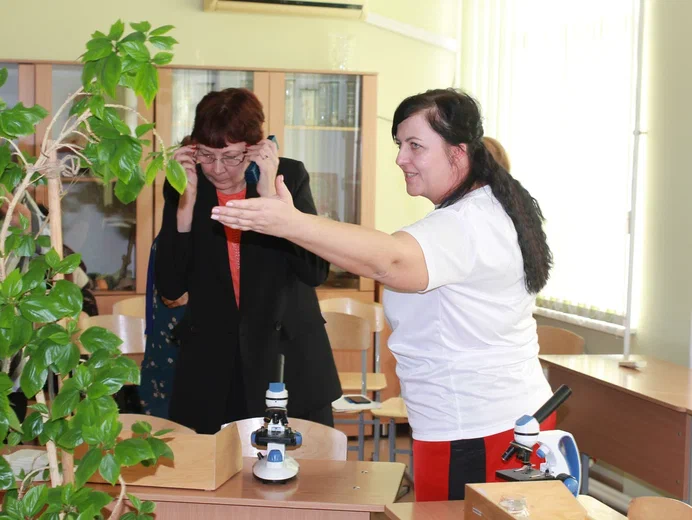 Научно-методическое сопровождение РИП (консультирование по составлению плана работы, плана стажерской практики, организации и проведению стажерской практики, подготовка информационных писем, изучение презентаций и докладов, подготовка новостей для сайта)
Организация и проведение стажерских практик на базе МОУ «Егорьевская СОШ» (18.11.2022), МБОУ «Тальменская СОШ № 6» (23.11.2022), МБОУ «Зудиловская СОШ» (23.11.2022) (подготовка информационных писем, программ мероприятий, выступлений педагогов и сотрудников кафедры ЕНО, презентаций, наградного материала, участие в мероприятиях, подготовка материалов для размещения на сайте), 150 чел.
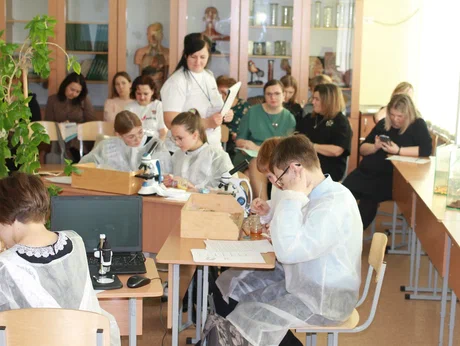 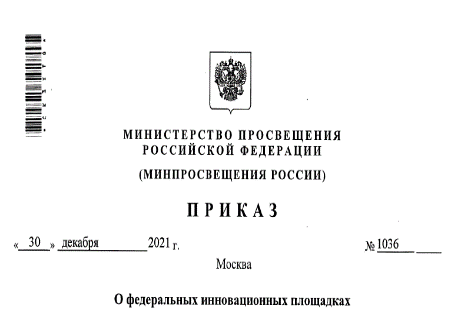 Деятельность РИП должна быть инновационной
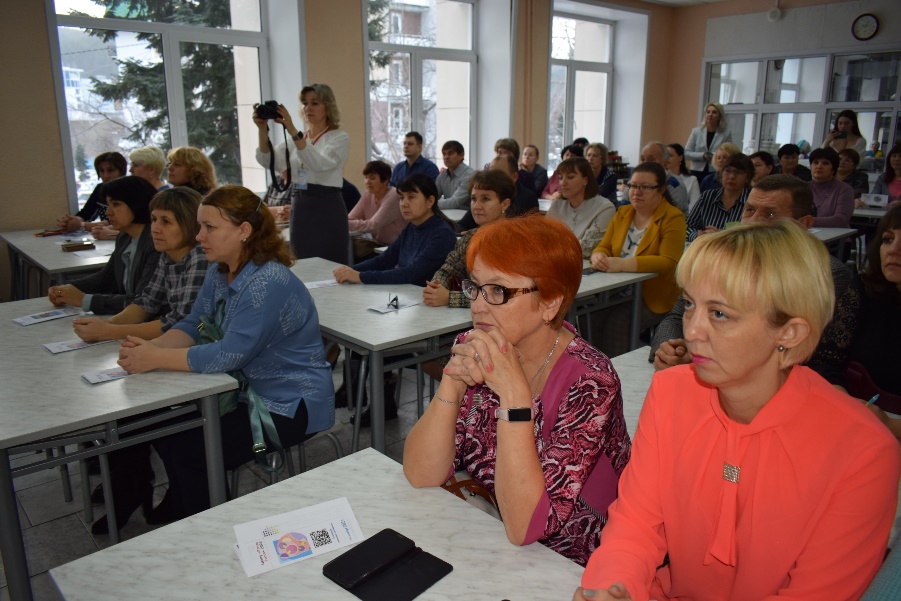 Ждем материалы для размещения на сайте
Организация, проведение и методическая поддержка окружных мероприятий на базе центров «Точка роста: 
Кытмановский район, 
Заринский район, 
Белокуриха, 
Панкрушихинский район, 
Троицкий район, 
Волчихинский район, 
Хабарский район,
Тальменский район
Егорьевский район и др.
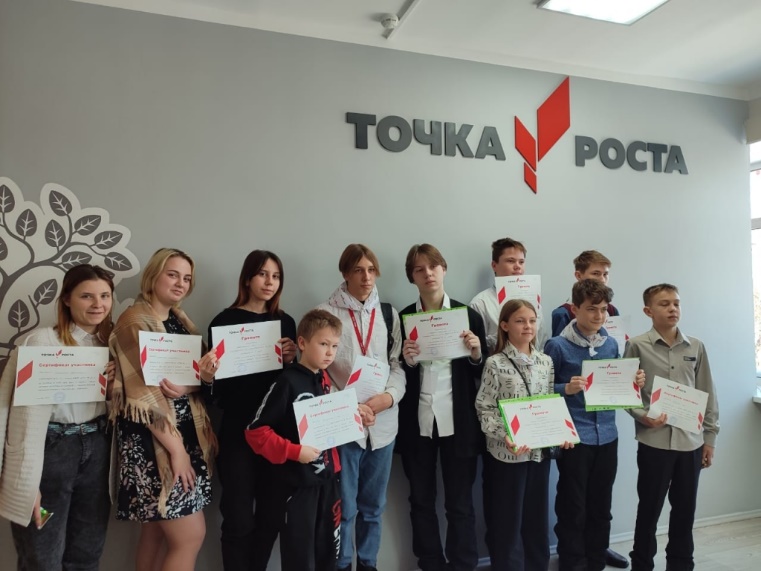 Наставнические пары
Здравствуйте, Ольга Николаевна, скажите если учителя не прошли Московские курсы по ТР (по разным причинам), они могут пройти другие, например, на сайте "Мой университет". Будут ли такие курсы считаться (для проверяющих)?
Не обязательно проходить именно московские курсы. Можно пройти курсы в АИРО по Точкам роста. Если нет желания учиться в Алтайском институте развития образования, то можно пройти в другой образовательной организации, которая зафиксирована в   Приказе Министерства просвещения РФ от 28 февраля 2022 г. N 96 “Об утверждении перечня организаций, осуществляющих научно-методическое и методическое обеспечение образовательной деятельности по реализации основных общеобразовательных программ в соответствии с федеральными государственными образовательными стандартами общего образования”.
Курсы повышения квалификации
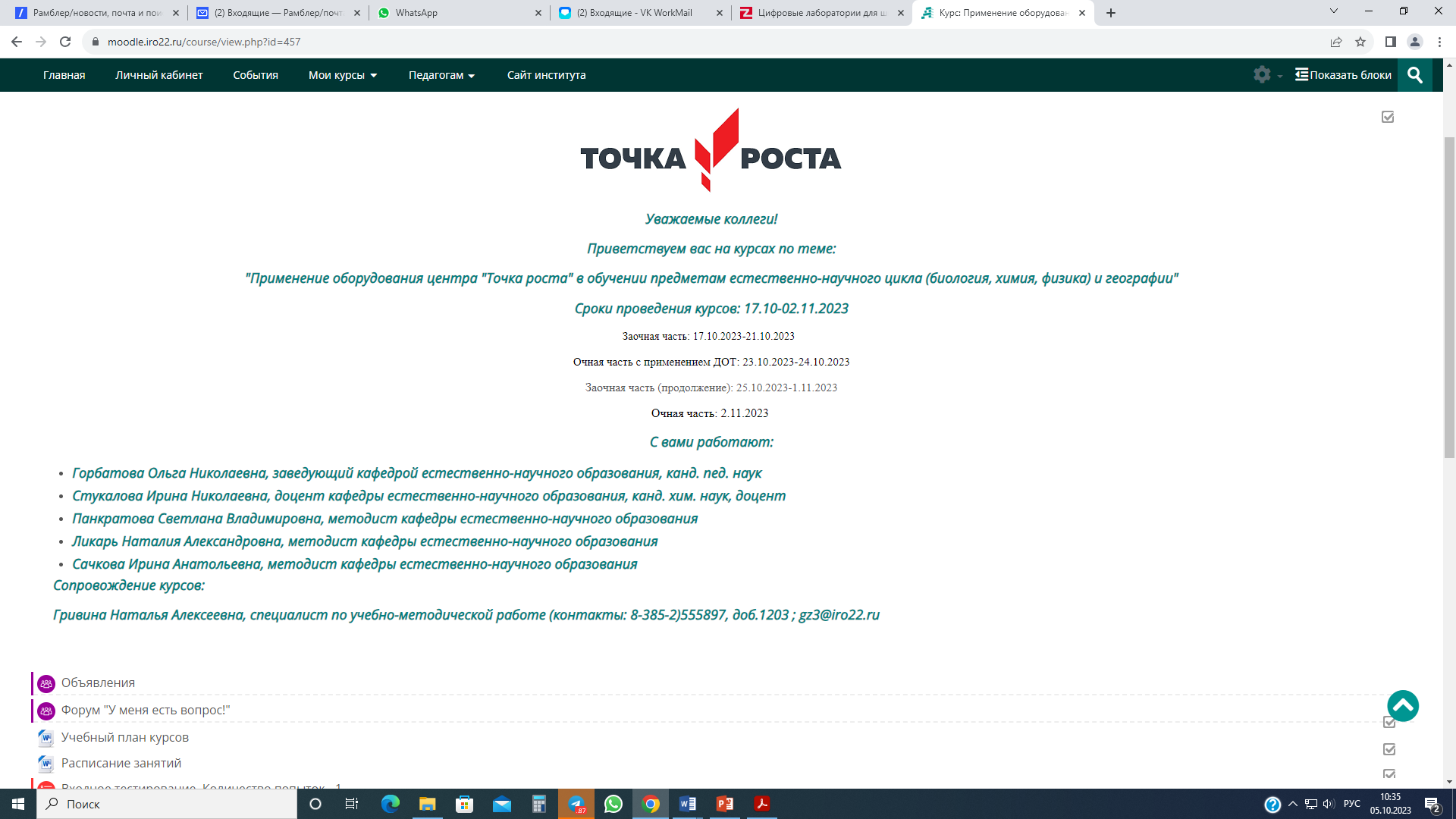 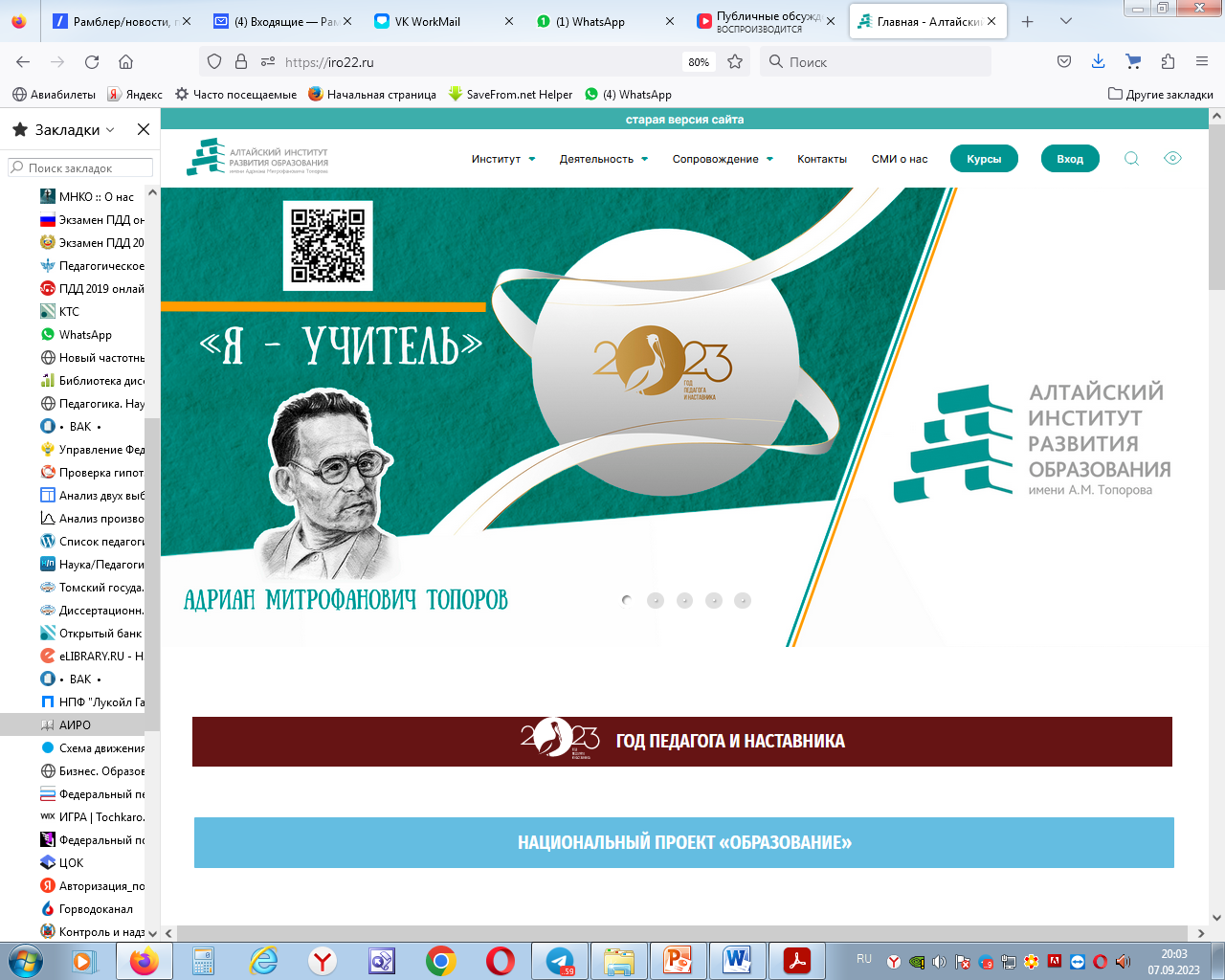 Сайт КАУ ДПО «АИРО имени А.М. Топорова»
Сведения о «Точках роста» Алтайского края
Контакты региональных тьюторов и график консультаций
Отделения КУМО в помощь Точкам проста
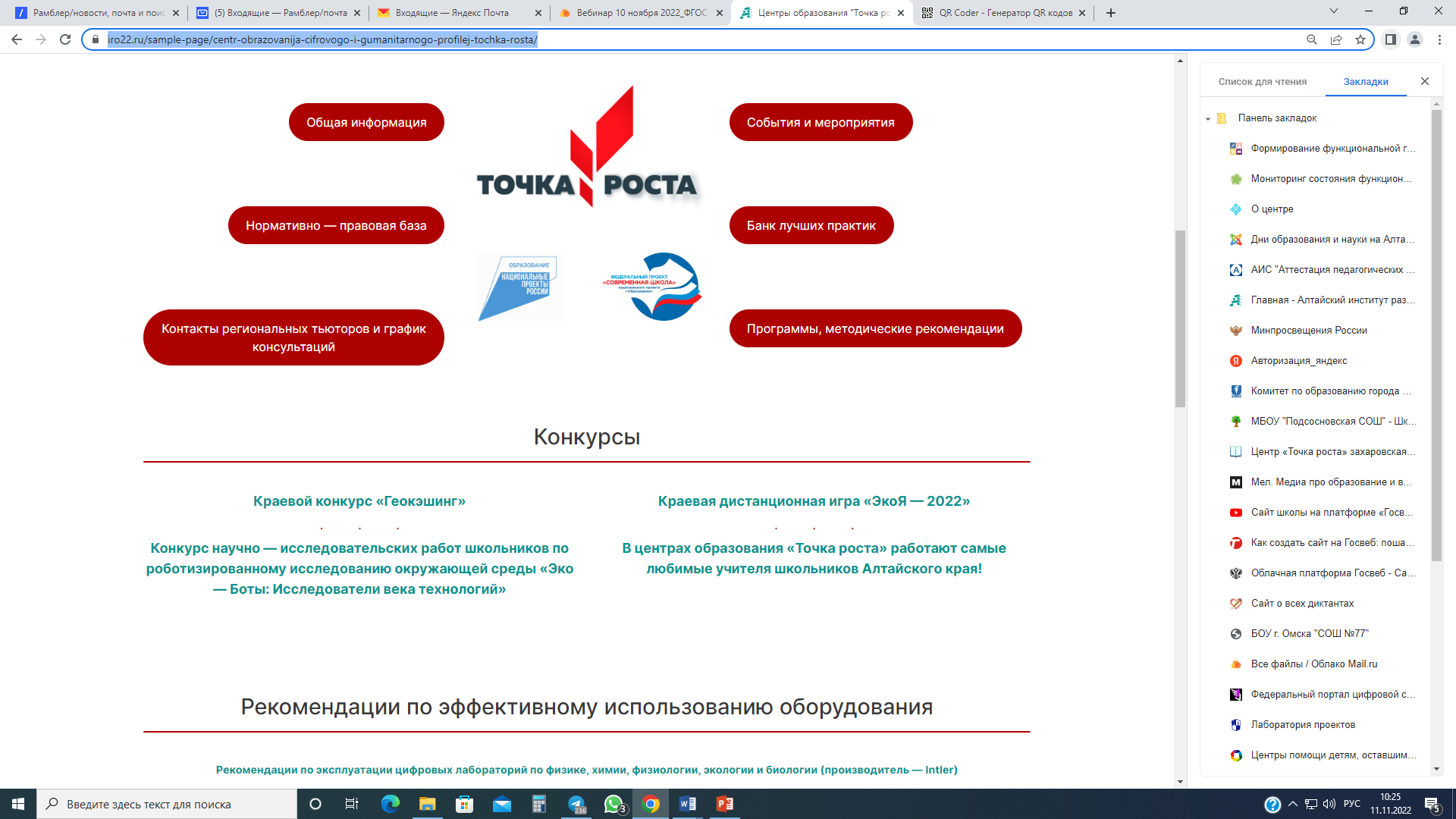 Нормативно-правовая база
События и мероприятия
Общая информация
Наставнические пары
Рекомендации по эффективному использованию оборудования
Банк лучших практик
Программы, методические рекомендации
Конкурсы
Опыт регионов
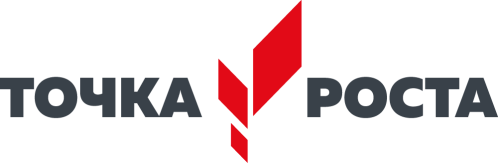 Мониторинг сайтов центров «Точка роста»
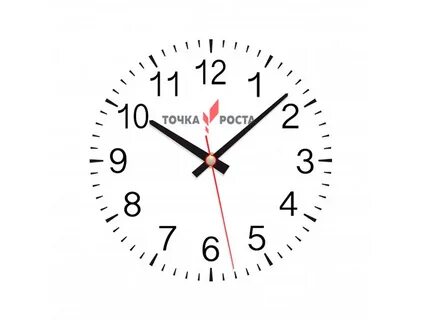 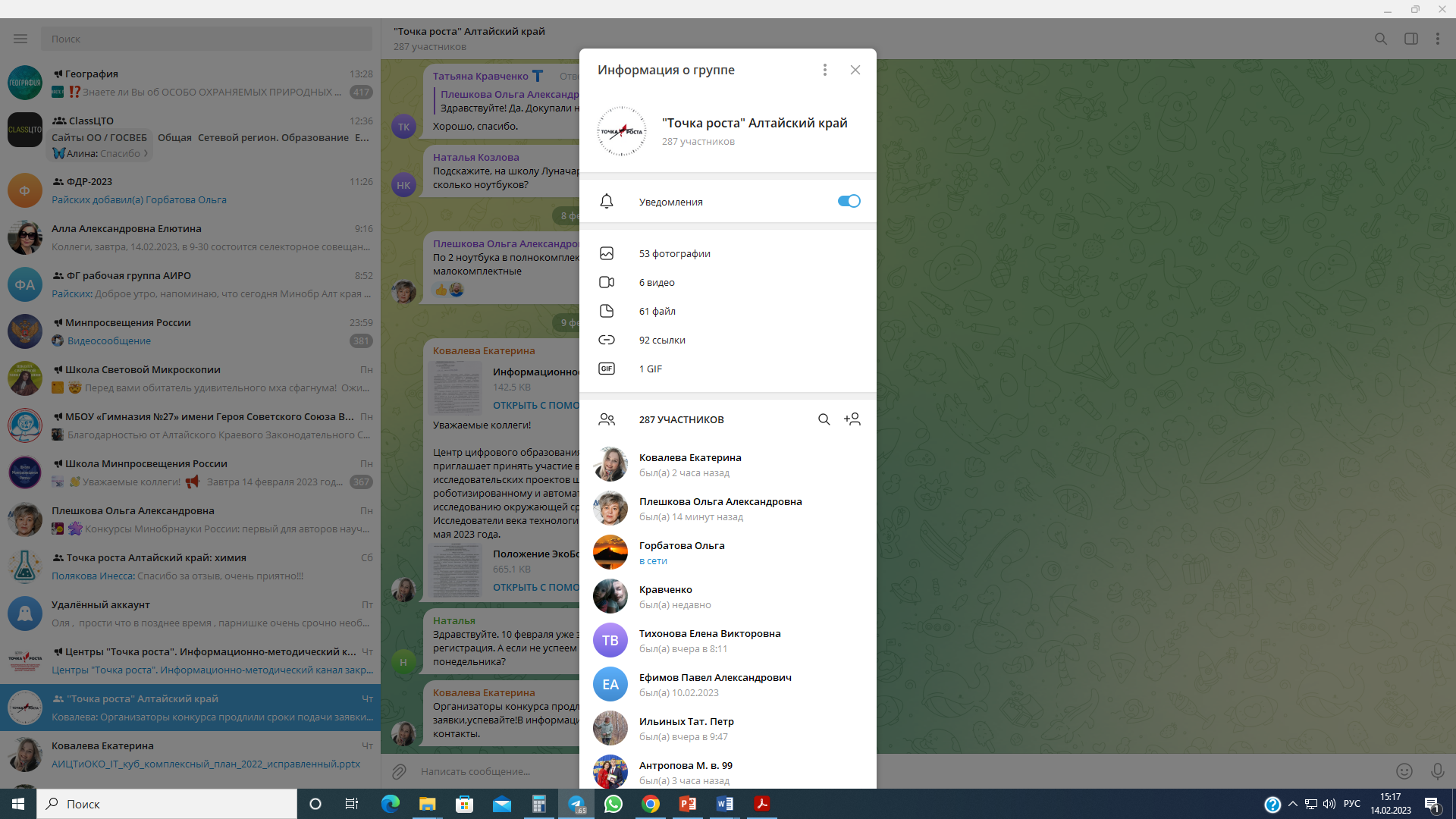 Оперативное текущее информационно-методическое сопровождение руководителей и педагогов центров «Точка роста» осуществляется с использованием телеграмм-канала «Точка роста» Алтайский край, а также  в группах  по предметам (химия, биология, физика)
https://t.me/+VC2Id8SmfToxMzI6
Более 400 участников
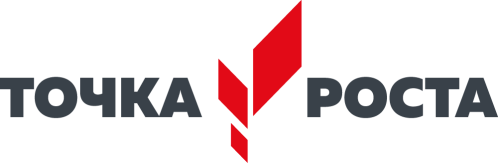 ТК Центра просветительских инициатив
https://t.me/TR_metod/242
прекратил работу, но материалы сохранены
С 20 июля 2023 г. информационно-методический канал "Центры "Точка роста" размещается в социальной сети ВКонтакте.

✅ Теперь все анонсы, полезные материалы, онлайн-семинары, навигаторы и опросы будут выходить в этом сообществе: https://vk.com/tochkarosta_official 

Недавно опубликованы памятки с полезными материалами, по прошедшим онлайн-семинарам. Они доступны по ссылке: https://vk.com/tochkarosta_official?w=wall-196554063_2269
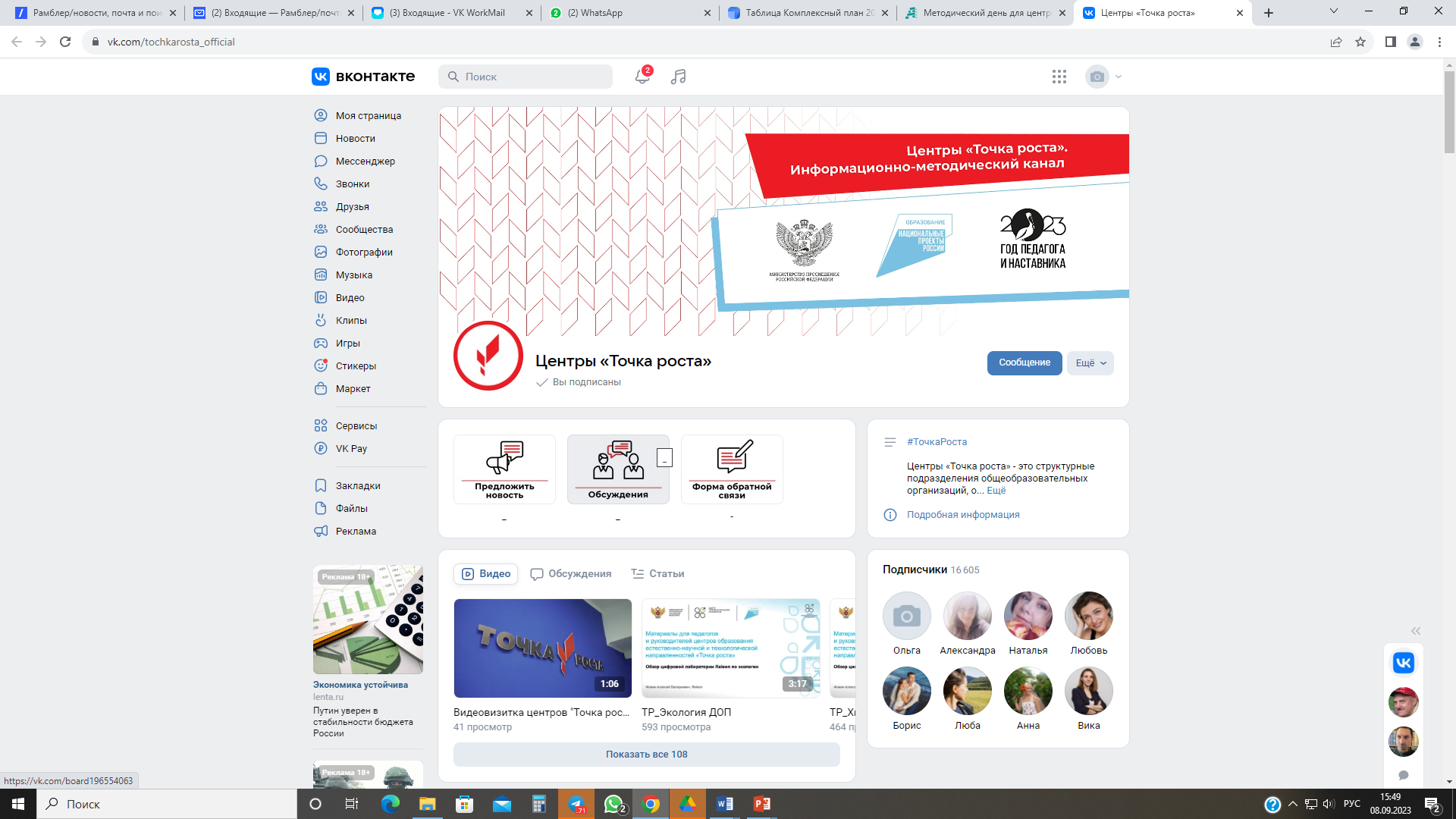 Сообщество ВКонтакте
А теперь мы идем к Вам!
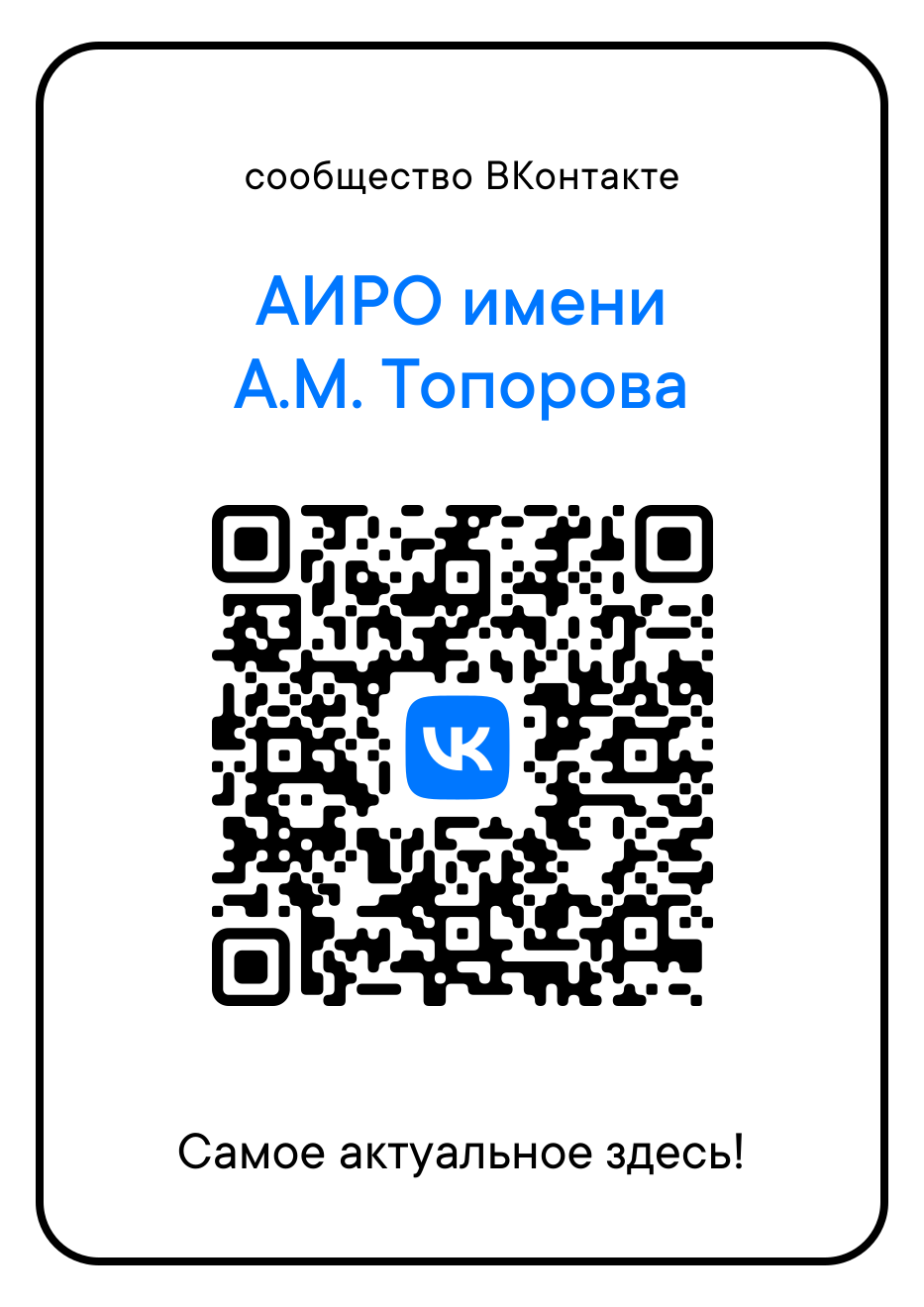 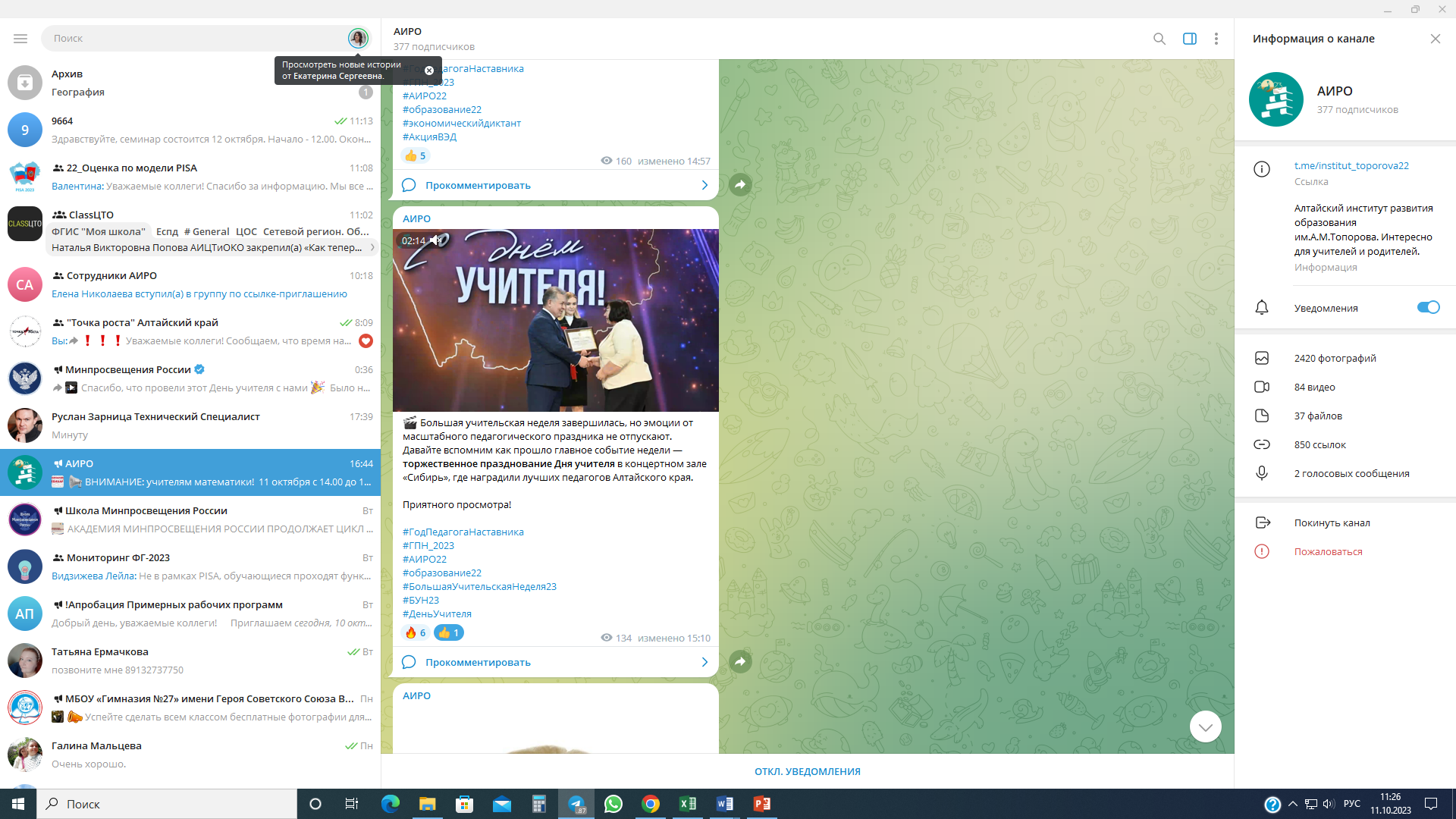 Вопросы к семинару
Подключение и работа датчиков
Как работать с осциллографом (ЛЦИ-16)
Использование оборудования по предмету 
Как пользоваться оборудованием, где можно брать материалы для подготовки к занятиям
Использование наборов по робототехнике
Работа с оборудованием, исследования, проектная деятельность
Установка программного обеспечения в ОС Линукс
Методические материалы
Кто осуществляет  обслуживание и ремонт  оборудования центра " Точка роста"
Разъяснения по качеству наборов ОГЭ по физике
Есть ли возможность использования цифрового оборудования на уроках технологии, которое получено для кабинетов физики, химии и биологии?
Какие программы устанавливать для работы с электронным микроскопом
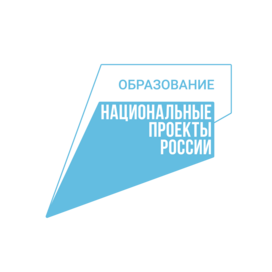 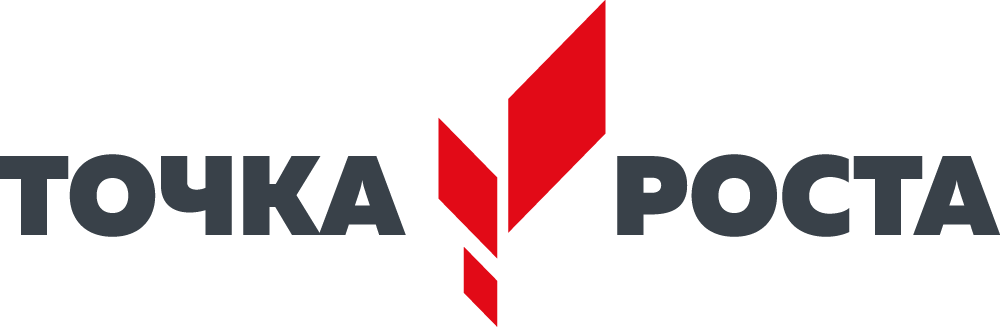 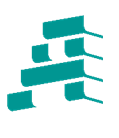 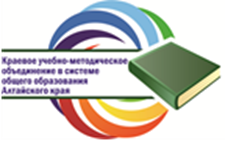 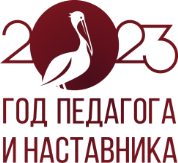 Презентация цифрового оборудования, поступившего в центры «Точка роста – 2023»
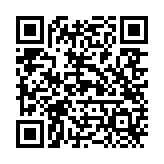 форма для регистрации
и отзывов о мероприятии
https://forms.yandex.ru/cloud/6507fe1aeb6146f441f2aff3/